«Квест – игра онлайн с родителями «Путешествие по Масленичной неделе»
Автор: Воспитатель Бекирова Кристина Сергеевна
Участники:Родители и дети детского сада «Снежинка», воспитатели всех возрастных групп.
Тип квест - игры:
По содержанию: познавательно – творческая
По числу участников: коллективная (родители и дети всех возрастных групп).
По времени проведения: краткосрочная

По характеру: интерактивное взаимодействие 
педагогов и родителей воспитанников 
посредством онлайн общения в социальных сетях
Цель :
Способствовать взаимодействию семьи и ДОУ в новом формате, расширить знания родителей и детей о традициях  Масленичной недели (как называются дни Масленицы и что они означают, рецептов блинов, знакомство с народными костюмами, играми, народным промыслом), способствовать детско – родительским отношениям в процессе совместной деятельности)
 (праздник Масленица).
Задачи :
Создать в группе доброжелательную, доверительную атмосферу;
Вызвать интерес у участников и настроить их на работу в едином игровом онлайн пространстве;
Формировать умение слушать и давать обратную связь;
Способствовать формированию целостности семьи;
Приобщать детей к русской культуре в семье;
Актуализация жизненных ценностей семьи.
Этапы реализации:
1. Подготовительный2. Основной (задания для самостоятельного выполнения семьями в домашних условиях)3. Заключительный
Этапы работы над квест – игрой:
Подготовительный: 
- Разработка содержания квест - игры, составление плана работы; 
- Подбор информации и материалов для реализации интерактивных заданий (познавательная информация, иллюстрации, тематическое задания); 
- Создание беседы в группе с                        участниками квеста для организации            общения и проведения игры.
Основной:
Состоит из размещения познавательной информации для родителей в чате группы и выполнения онлайн заданий. За каждое выполненное задание (после выложенных фото) о благодарим родителей за участие и отправляем каждому веселый «Блин»
Задание 1:  «Встреча»

В группу выкладываем информацию о Масленице и называем ее «Что рассказать детям о Масленице»

Выложить в группу пословицу или поговорку о блинах и Масленице.
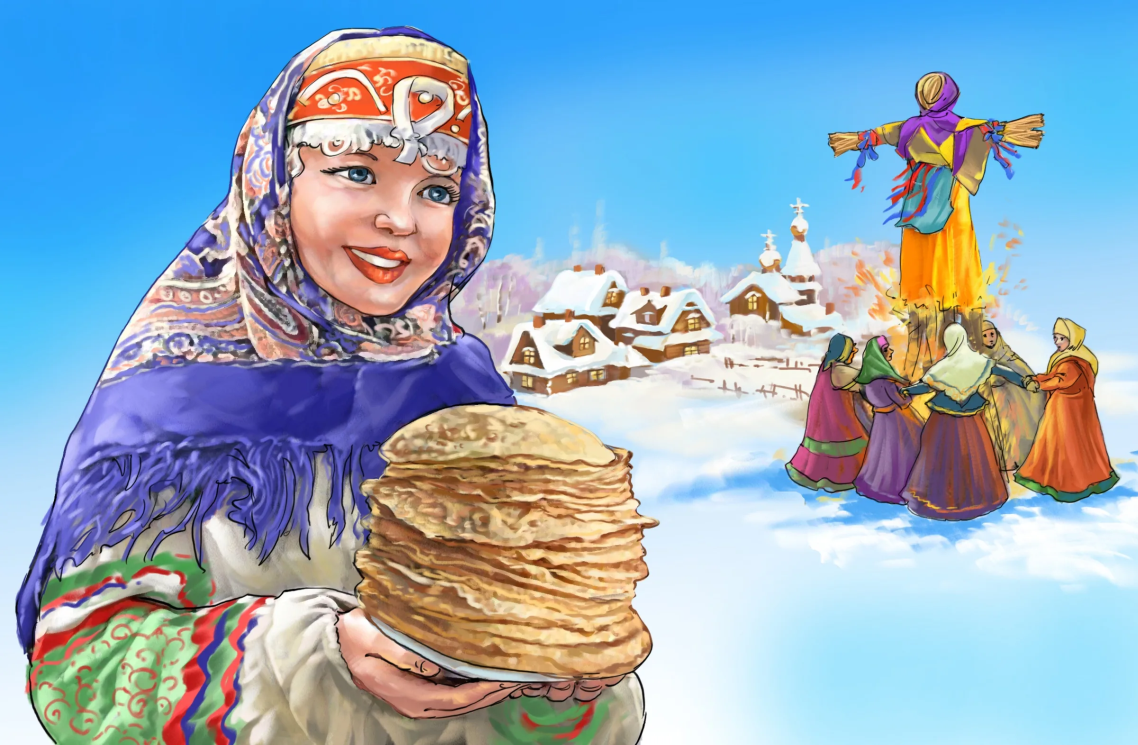 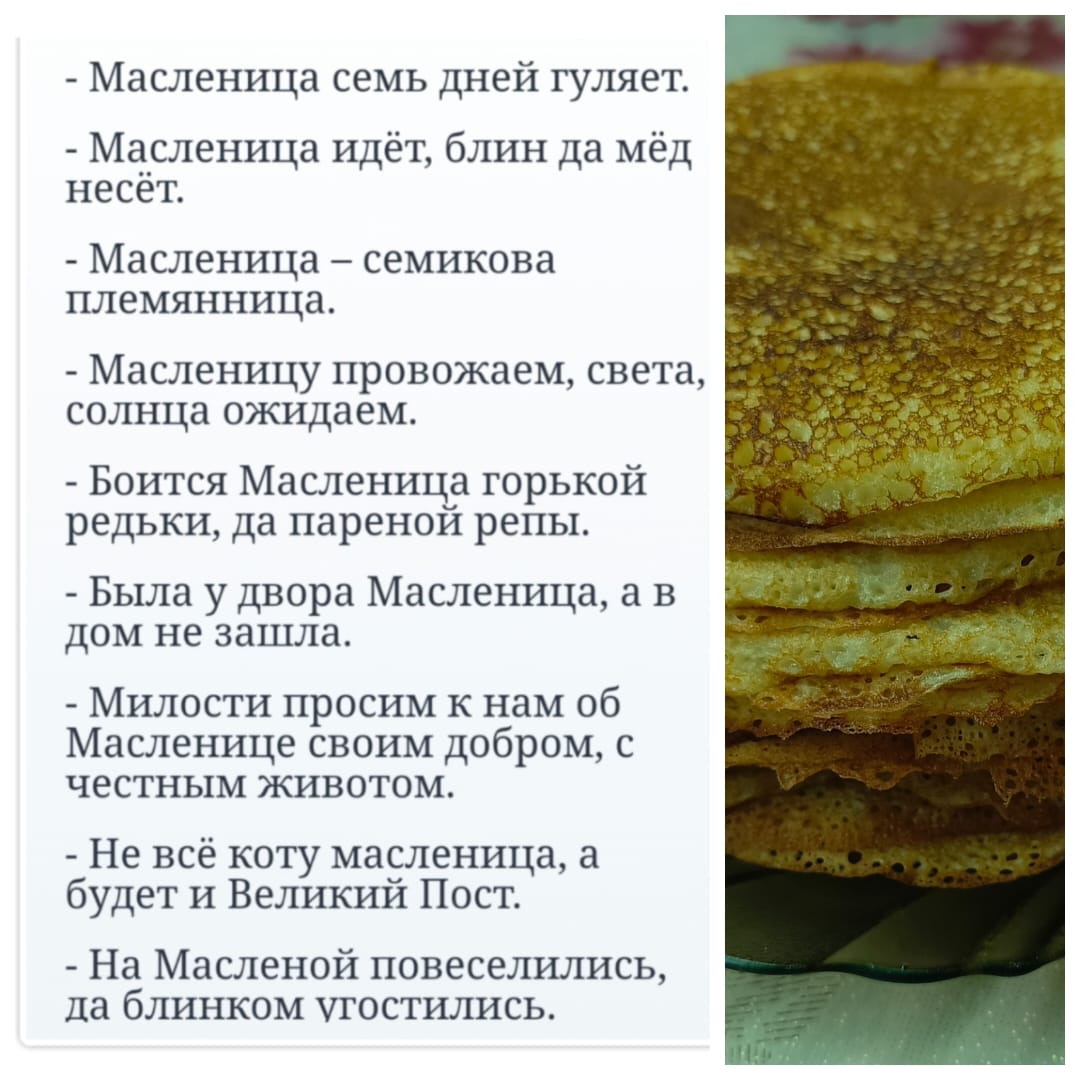 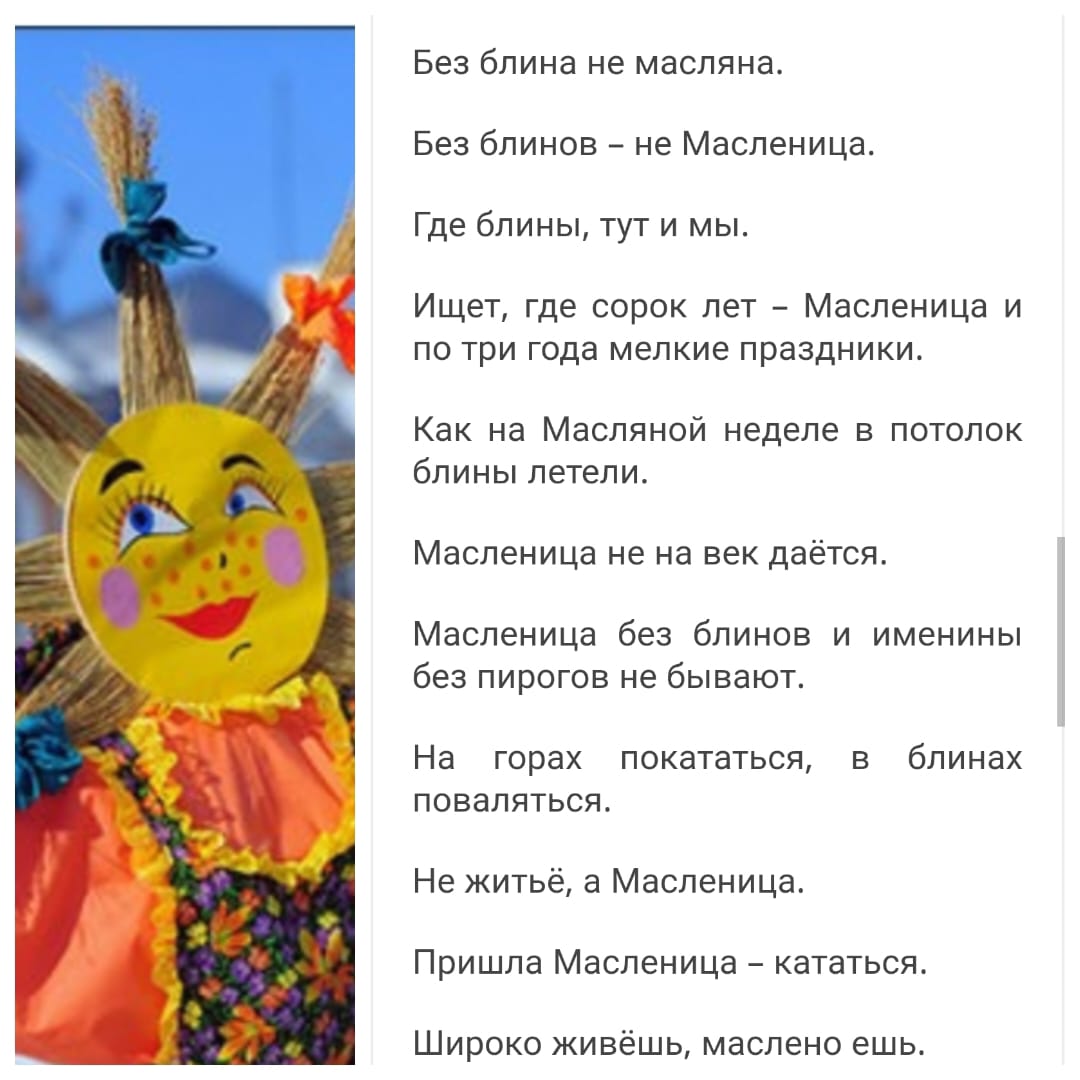 Задание 2:  «История народного костюма»

Выкладываем информацию о народных костюмах.

2. Нарисовать  или раскрасить с ребенком народный костюм и выложить в группе.
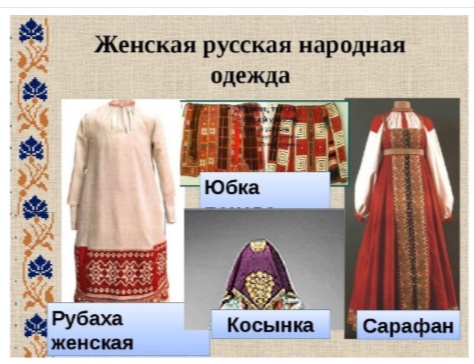 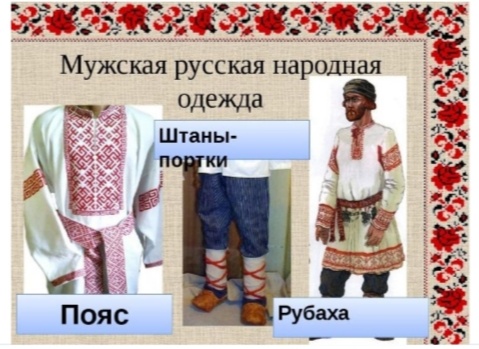 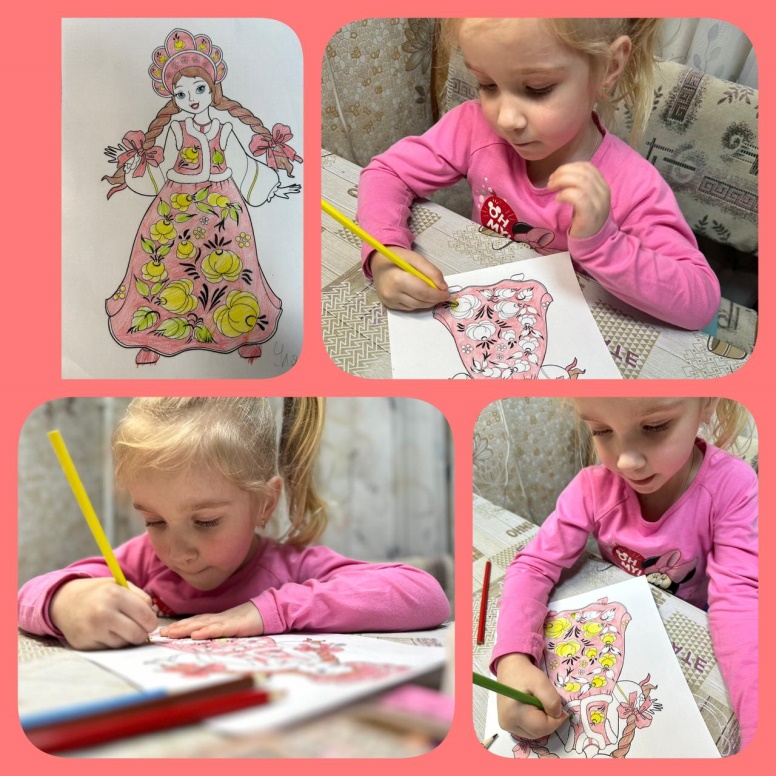 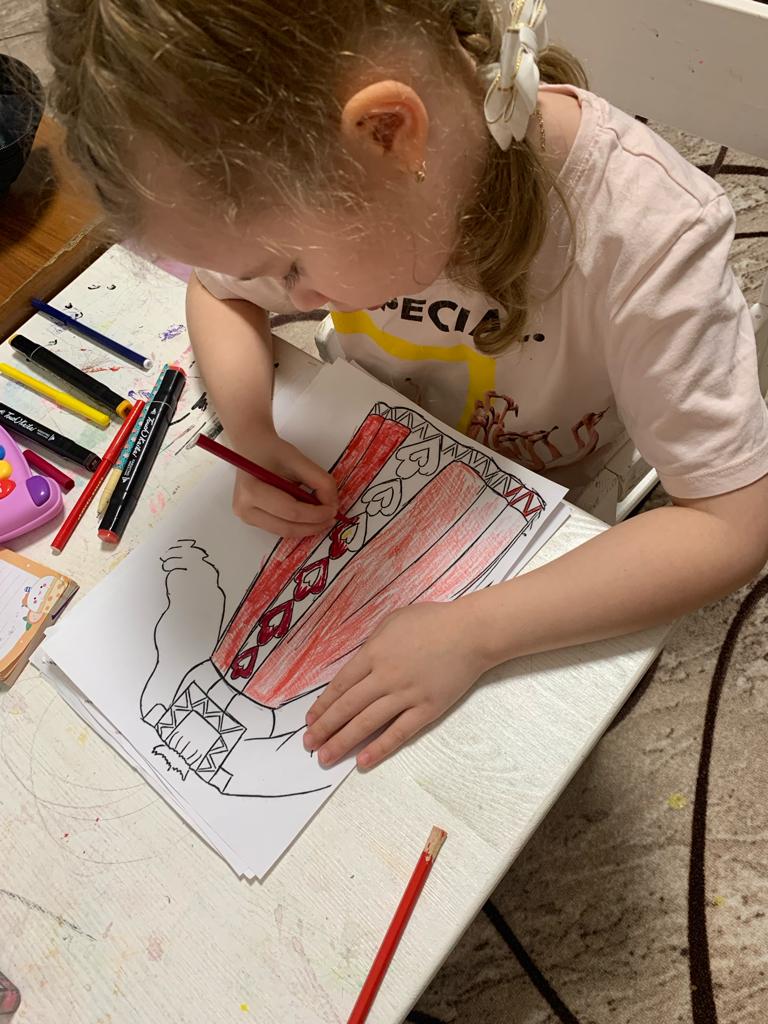 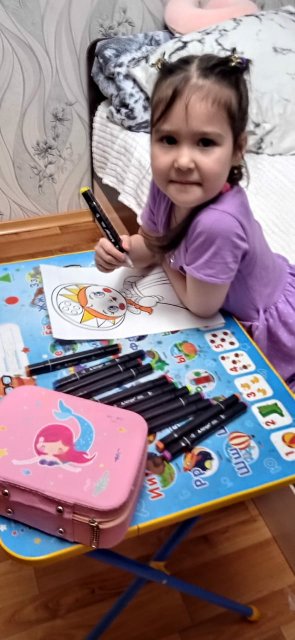 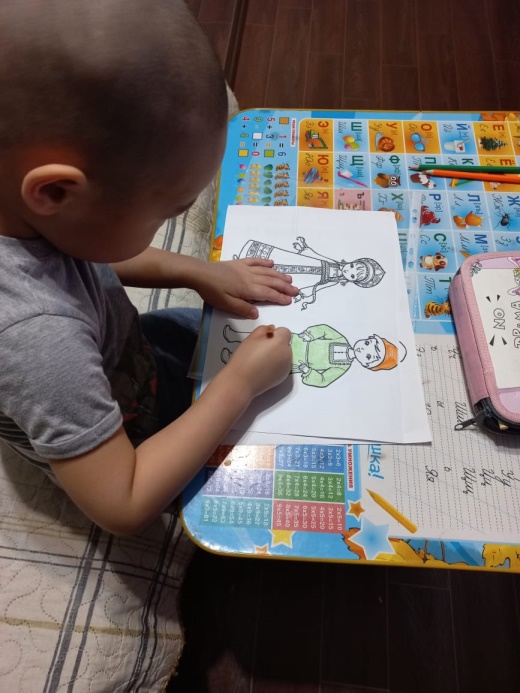 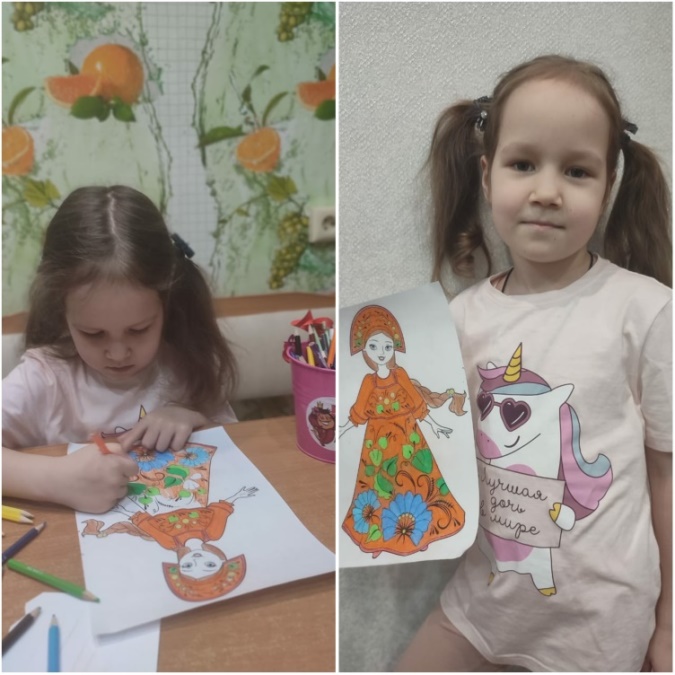 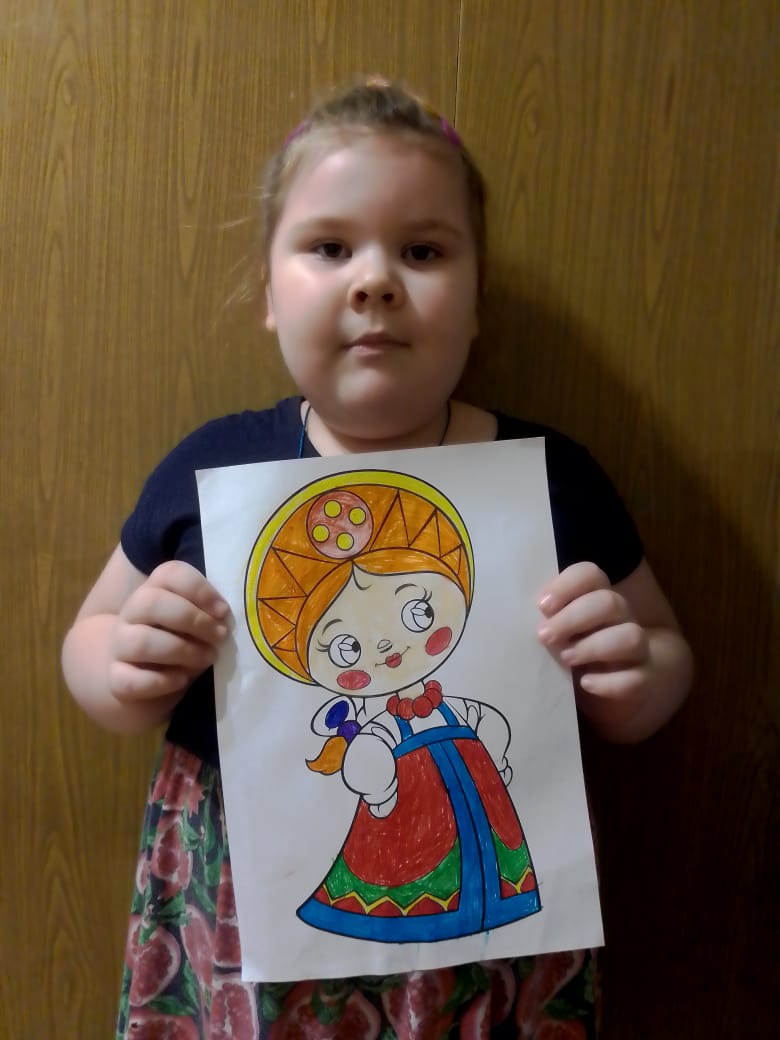 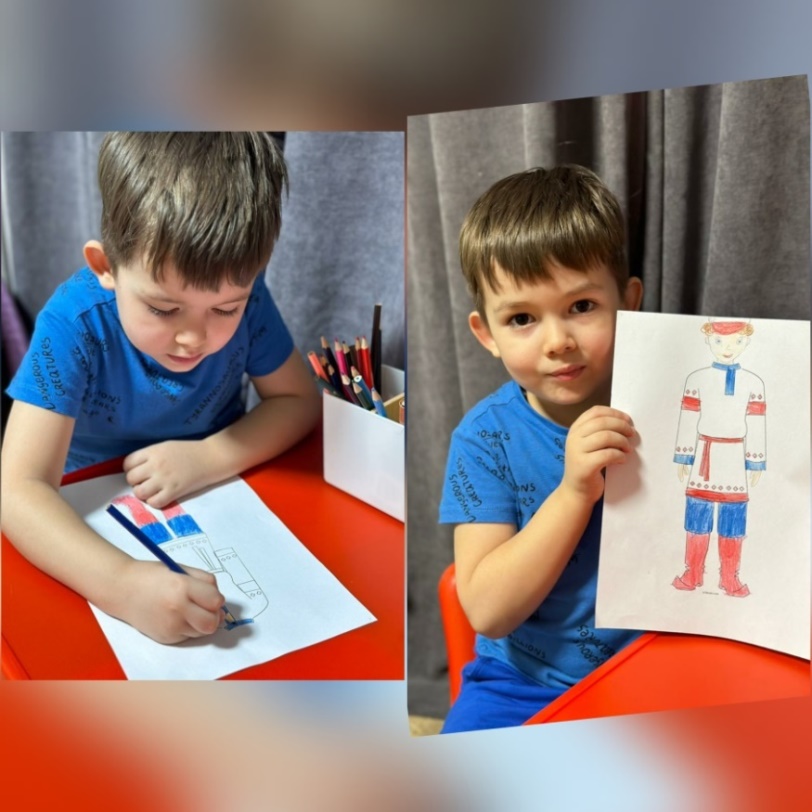 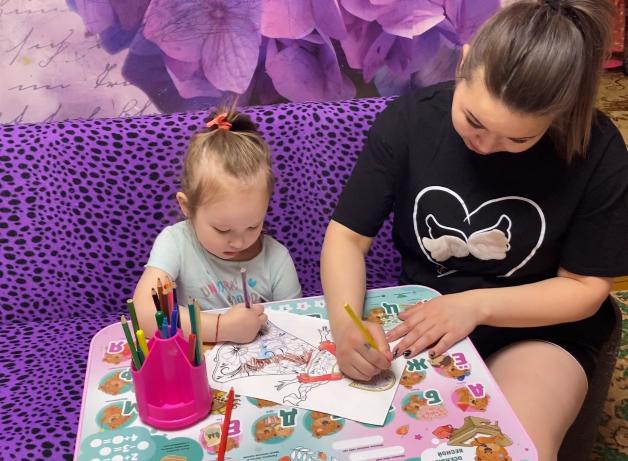 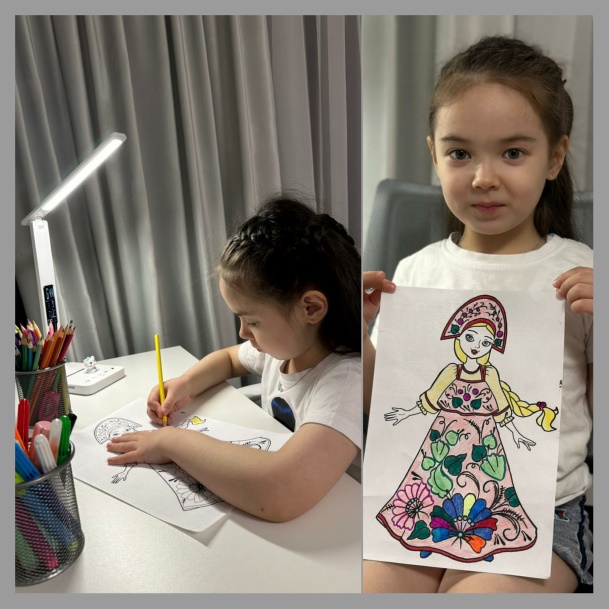 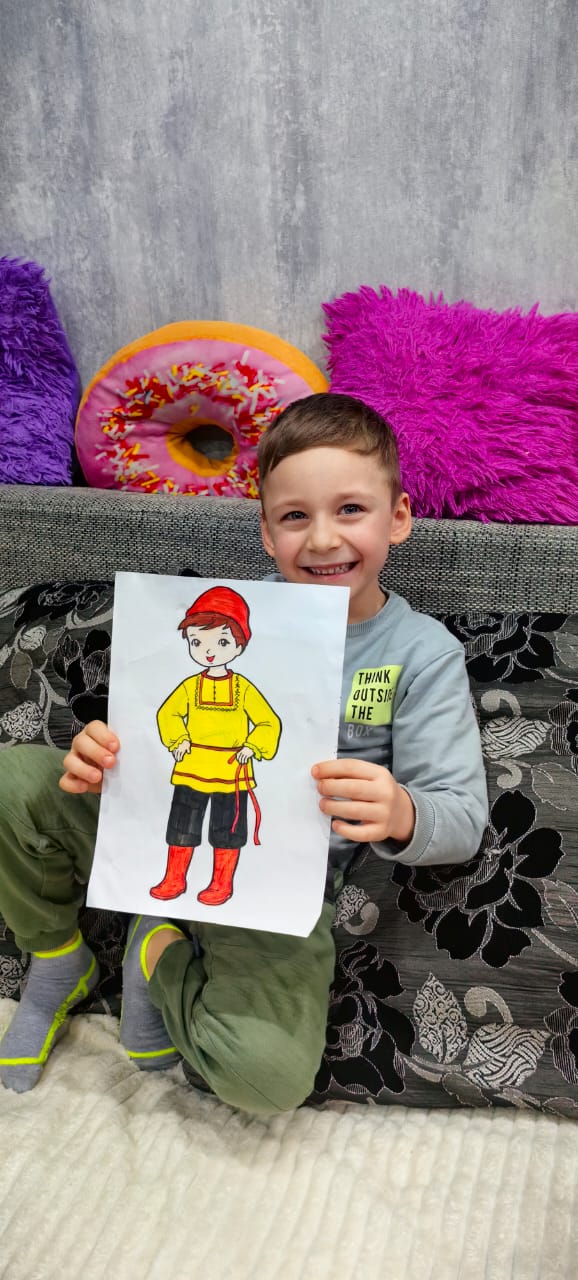 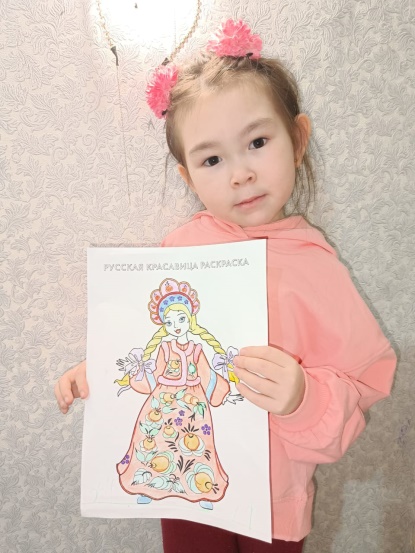 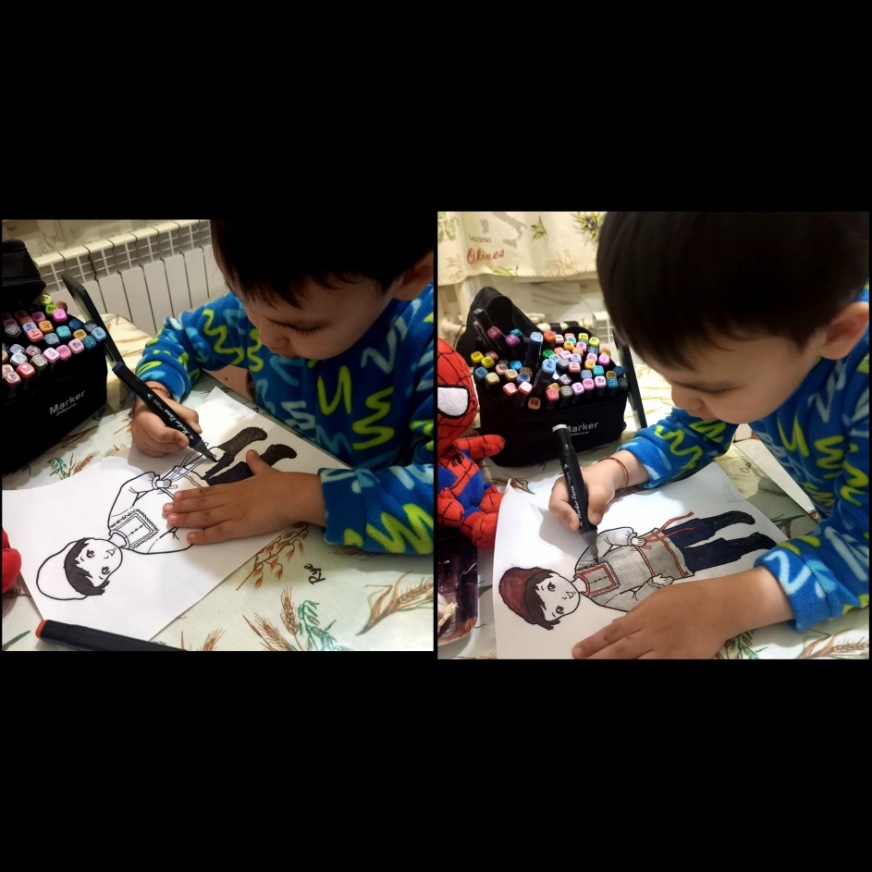 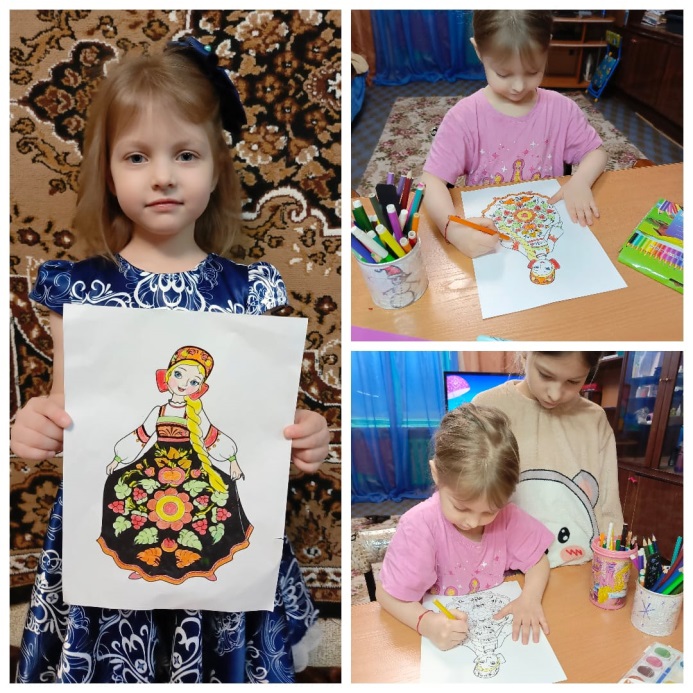 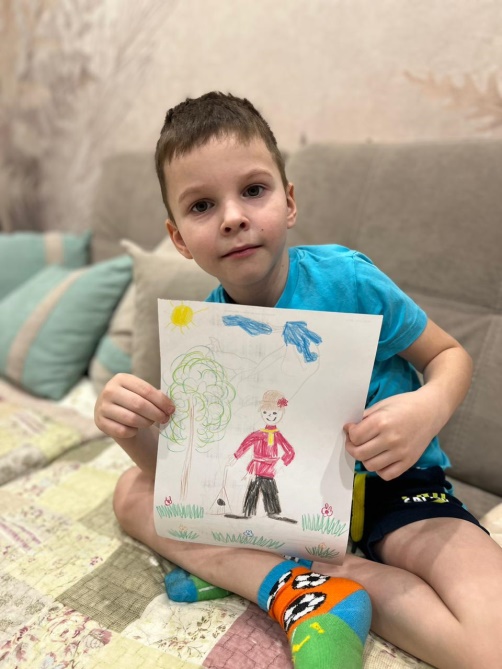 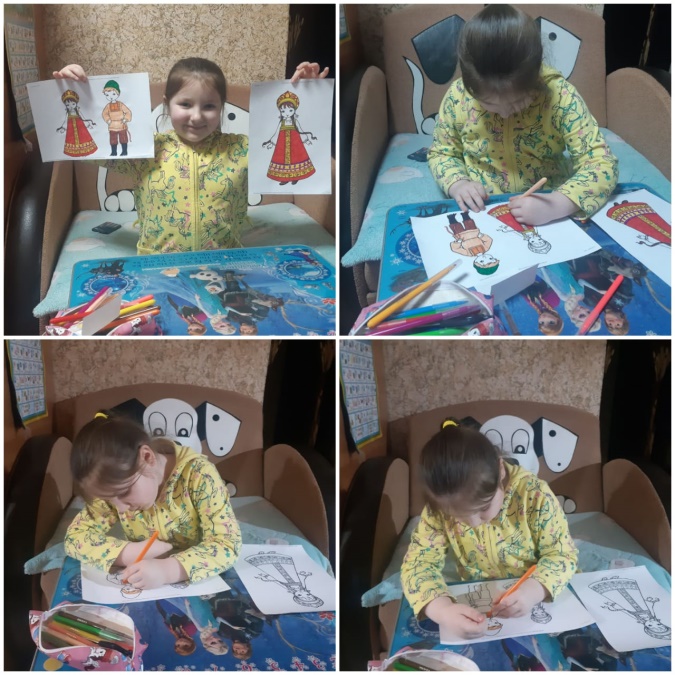 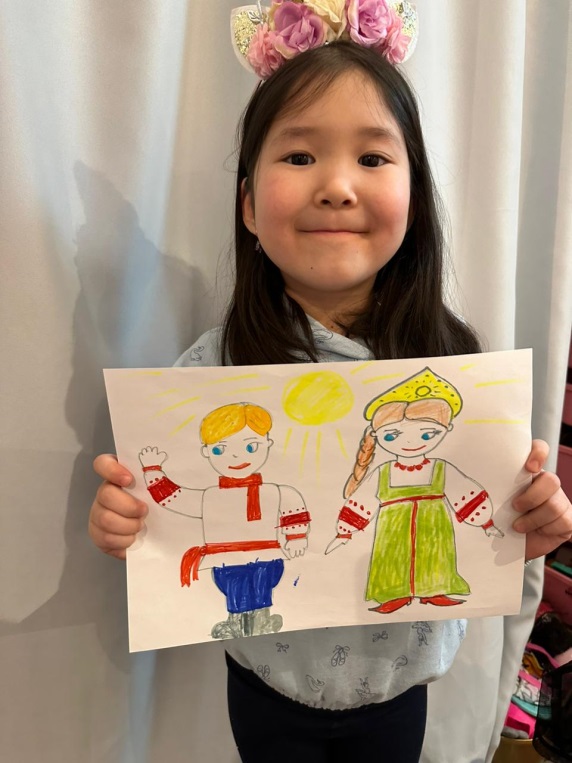 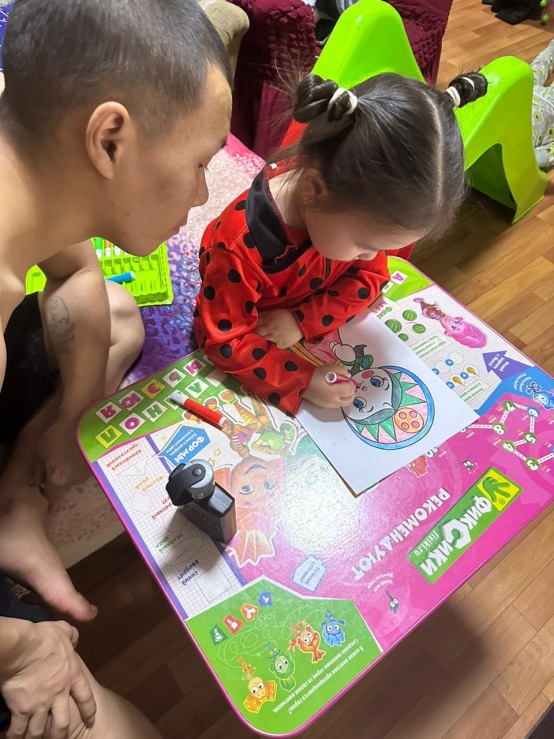 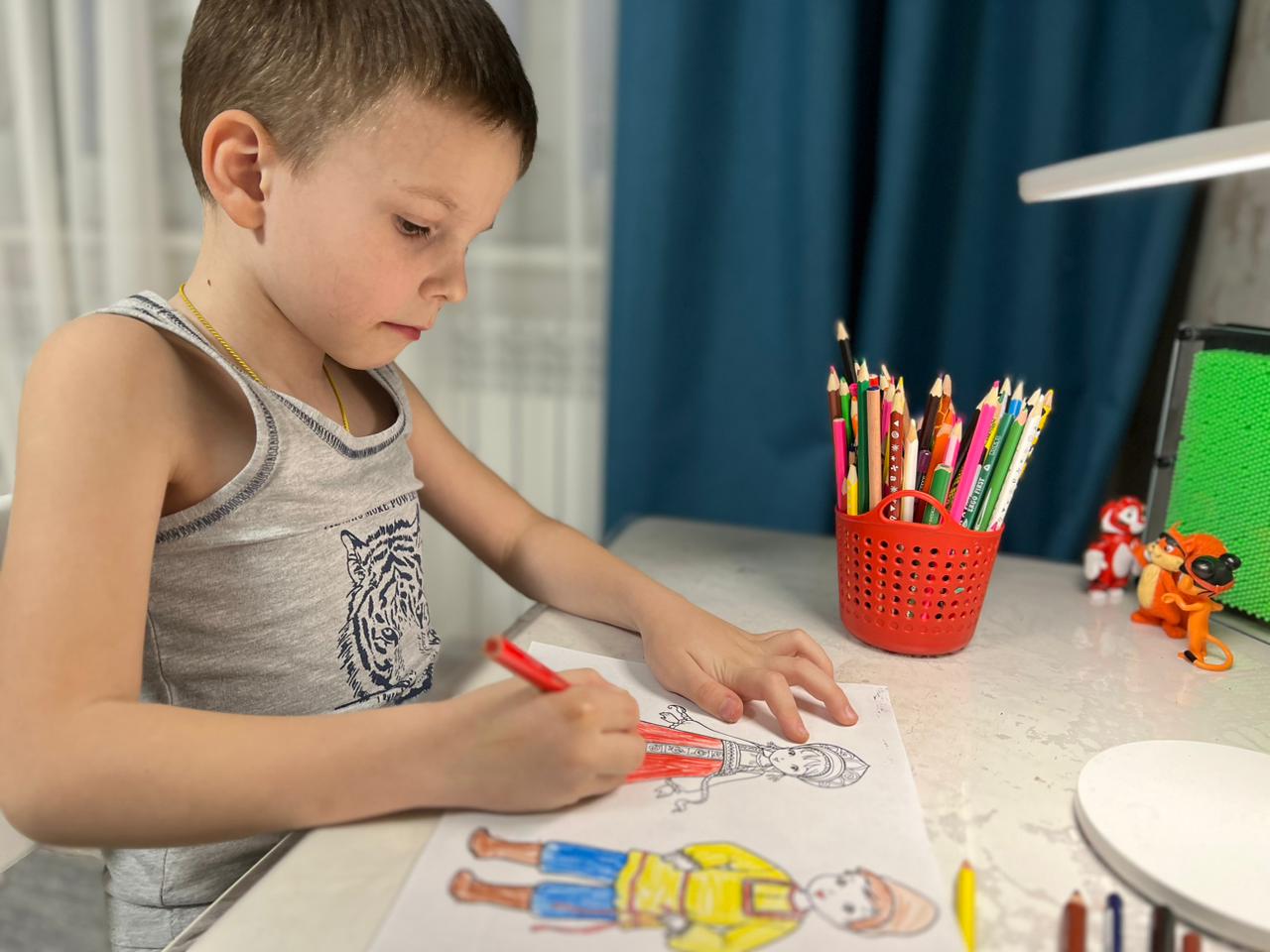 Задание 3:  «Лакомка»

Выкладываем информацию с рецептами блинов.

Испечь блины по семейному рецепту вместе с ребенком и выложить фото в группе родительского чата.
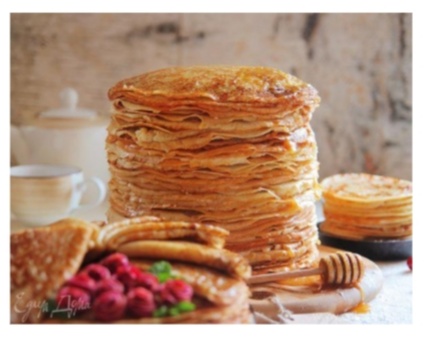 Семья Наталии К. трудится над приготовлением блинчиков по традиционному рецепту. Какие ароматные и вкусные получились блинчики!
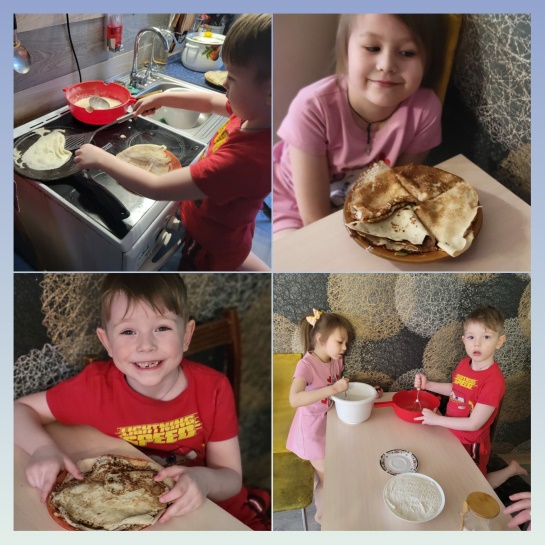 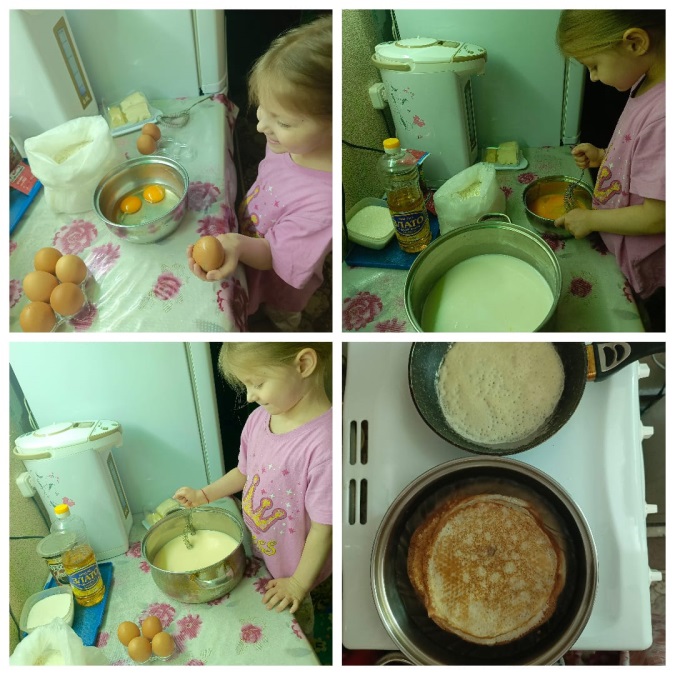 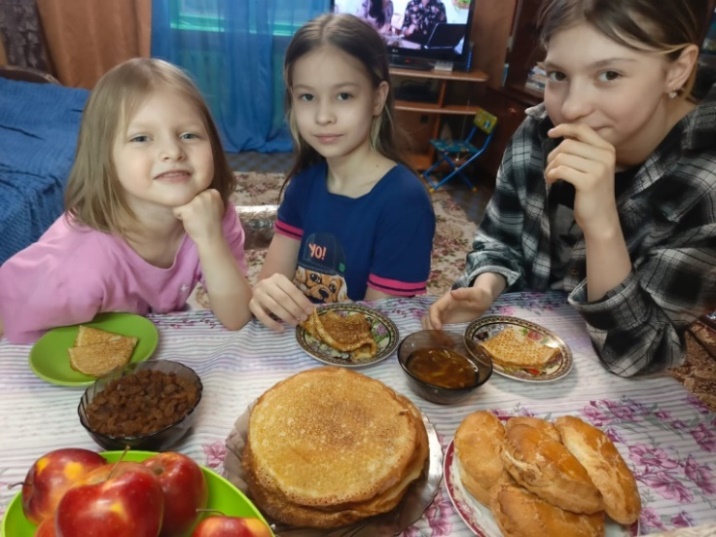 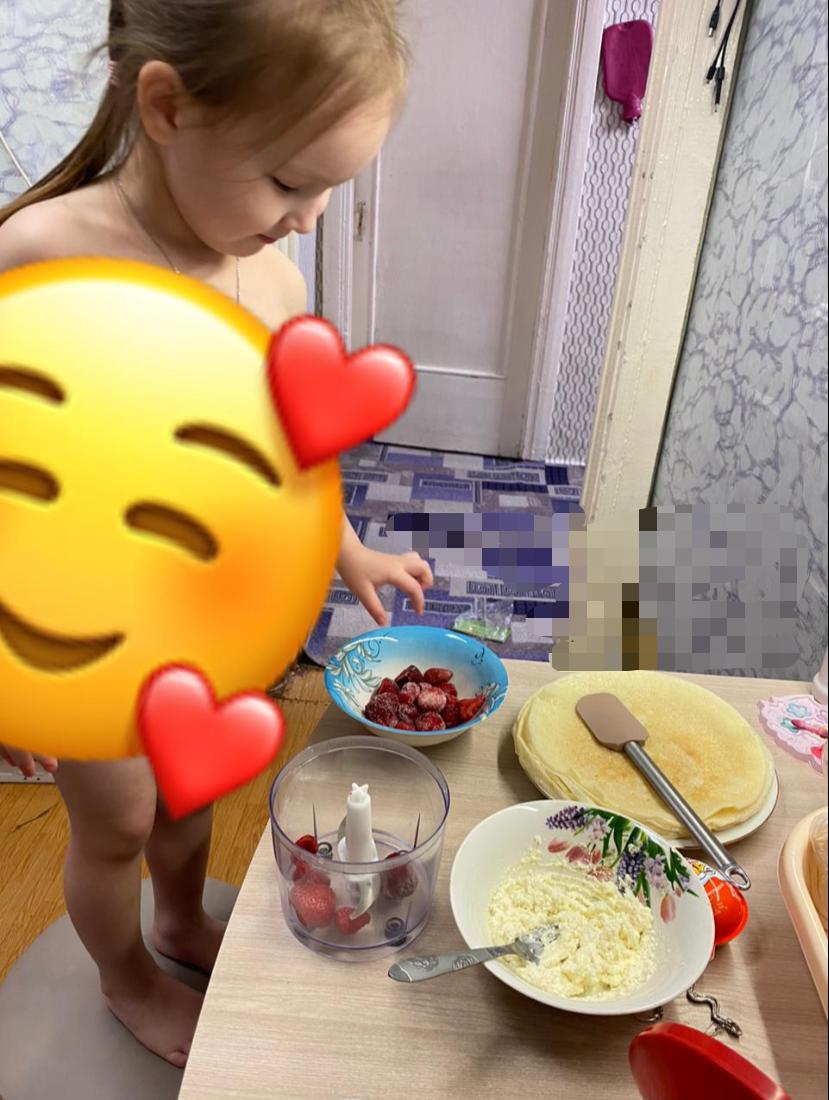 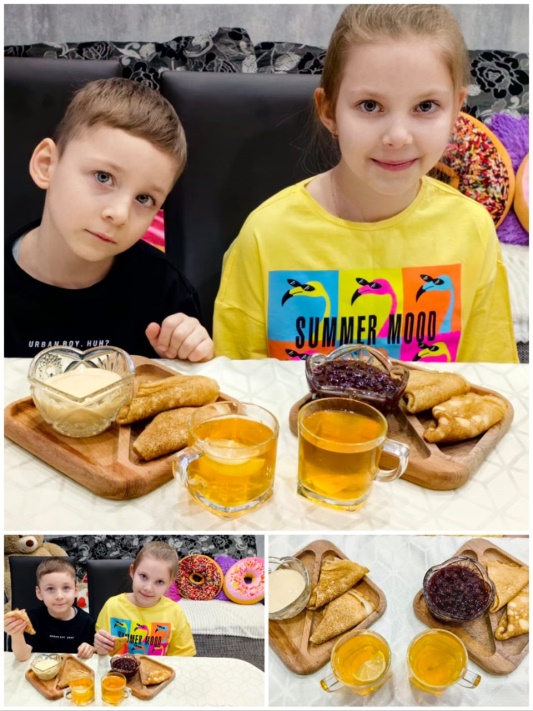 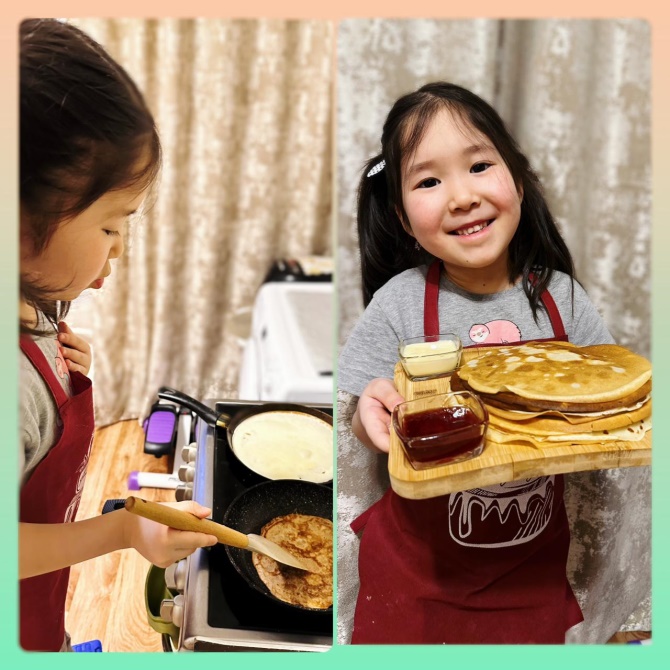 Семья на кухне.
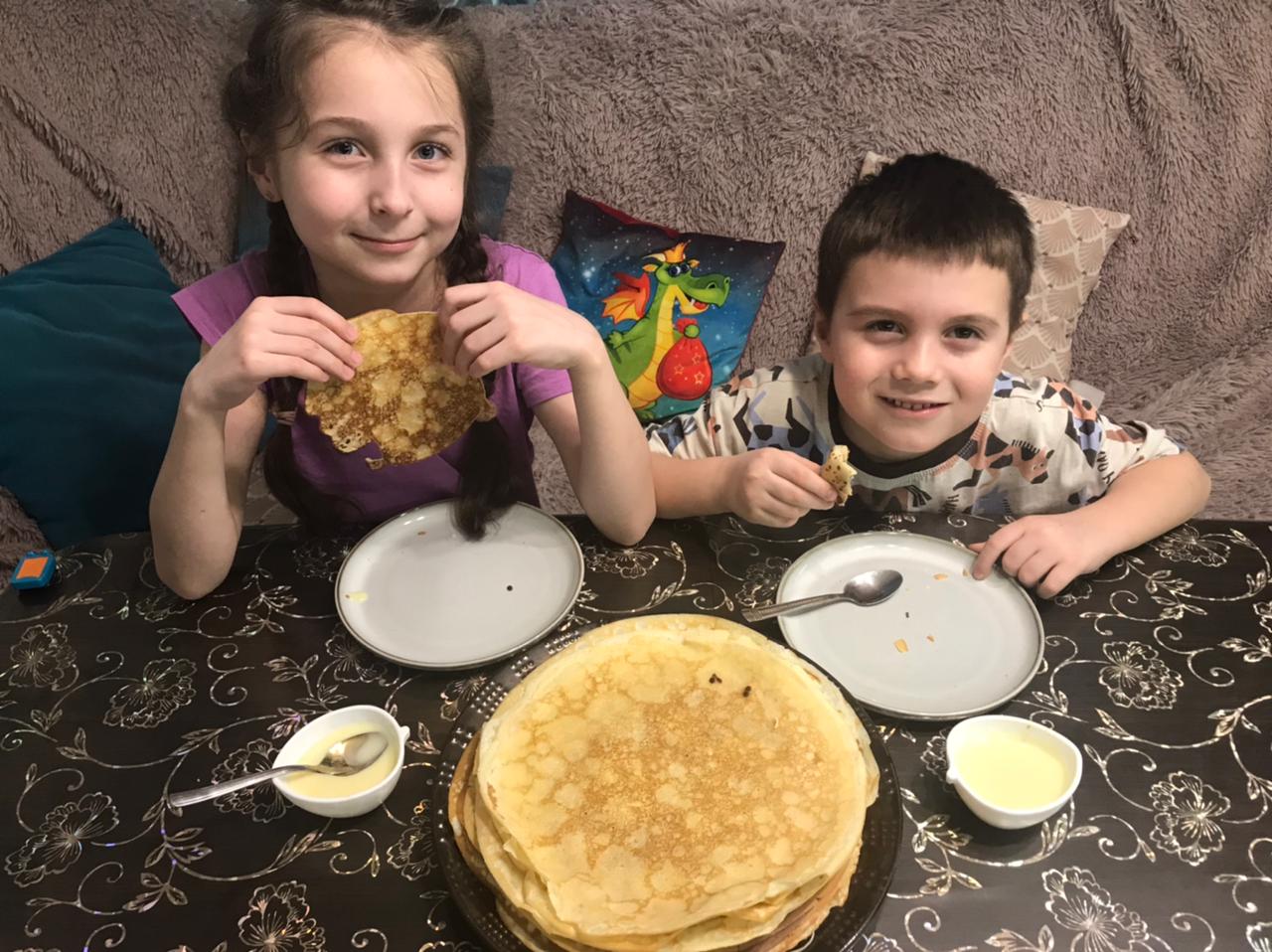 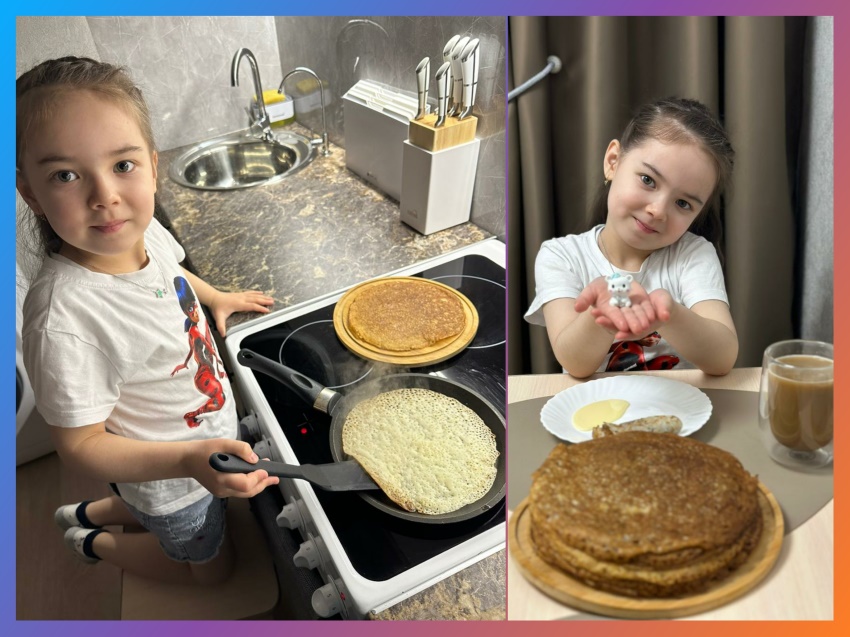 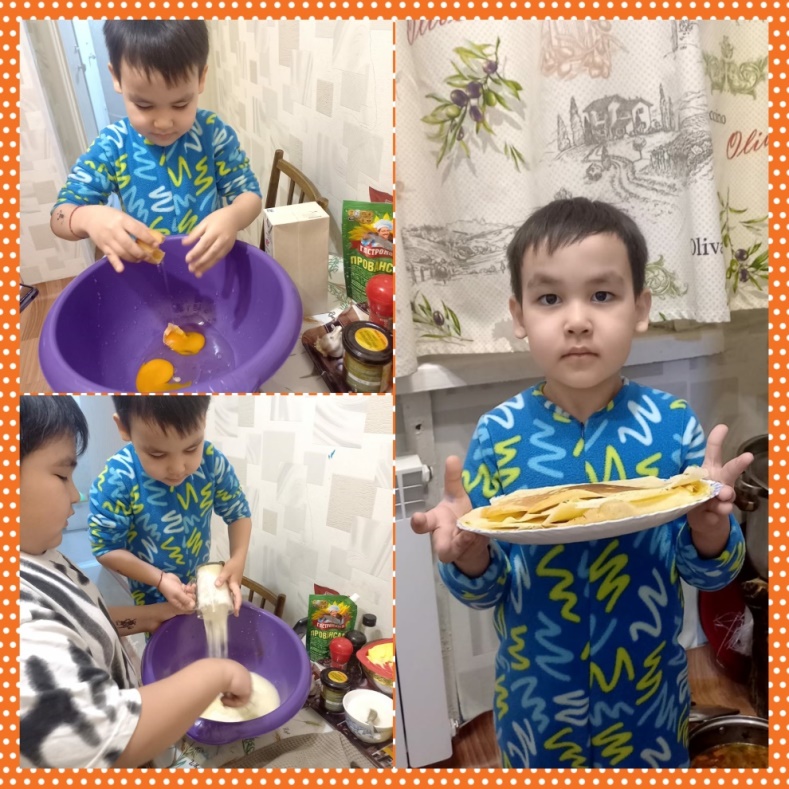 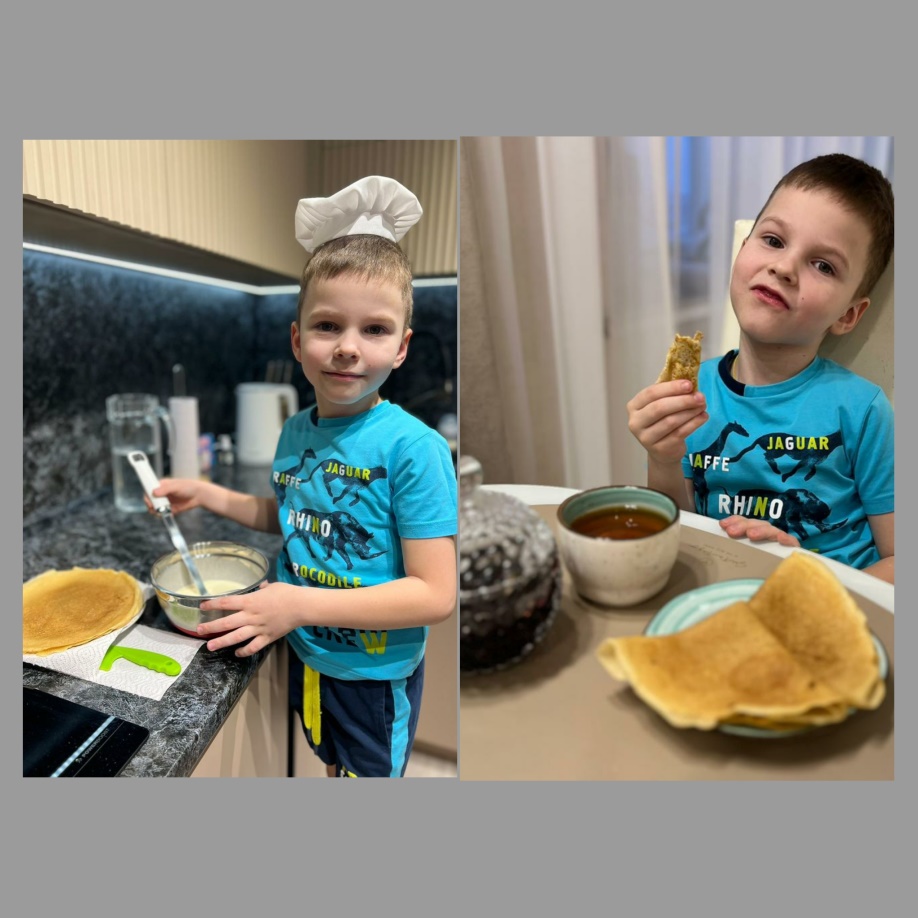 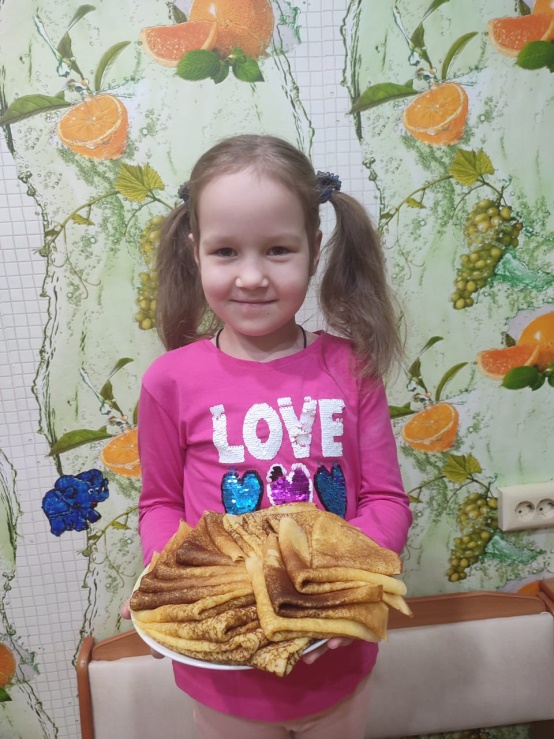 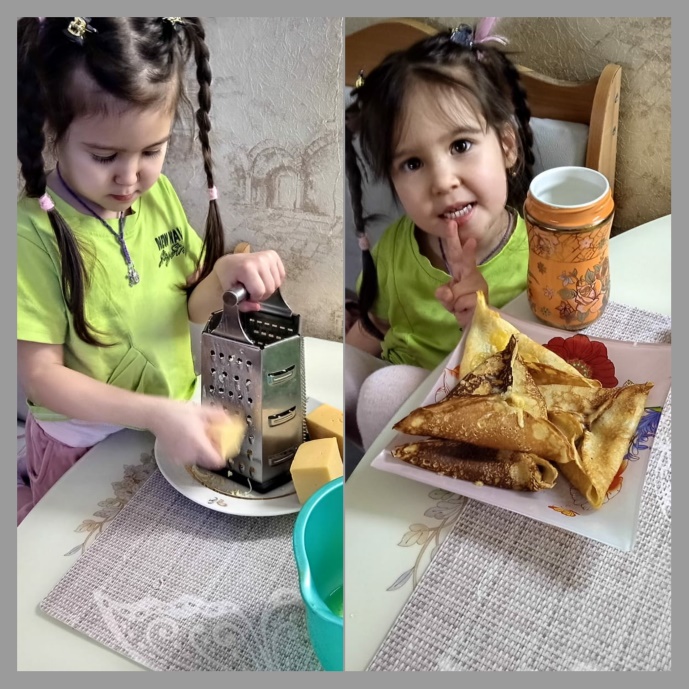 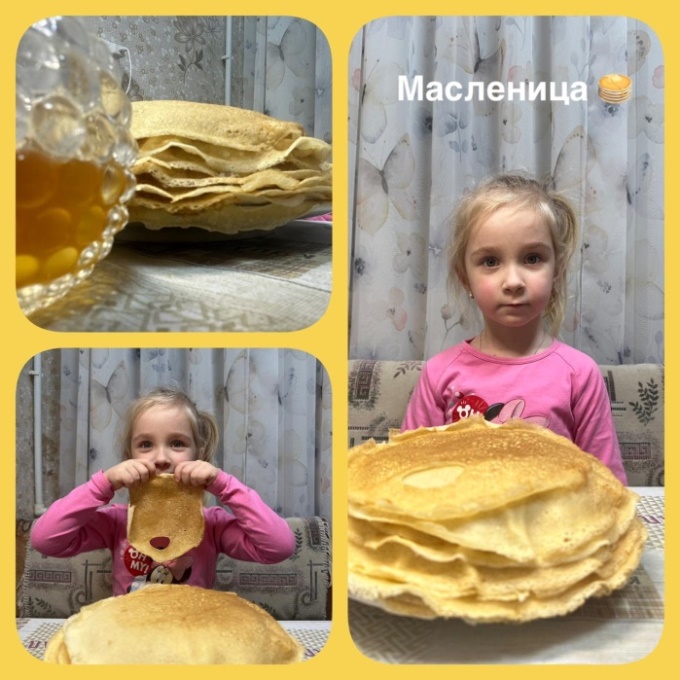 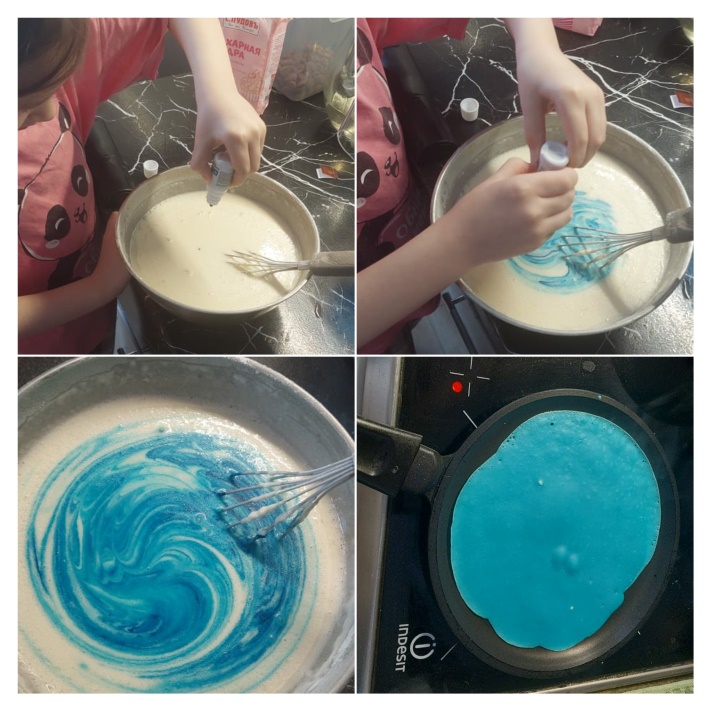 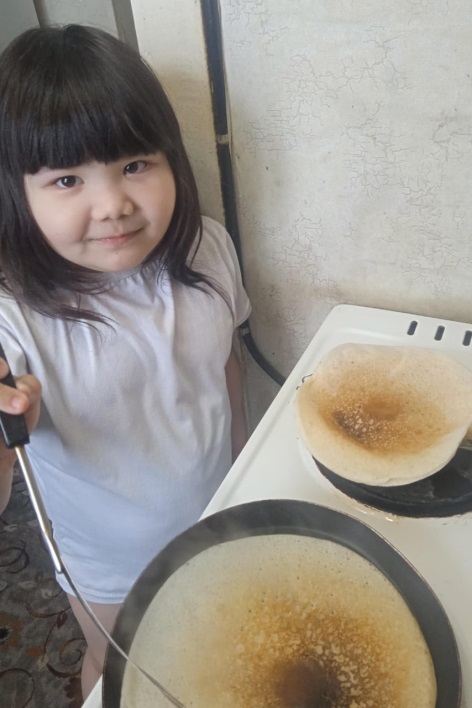 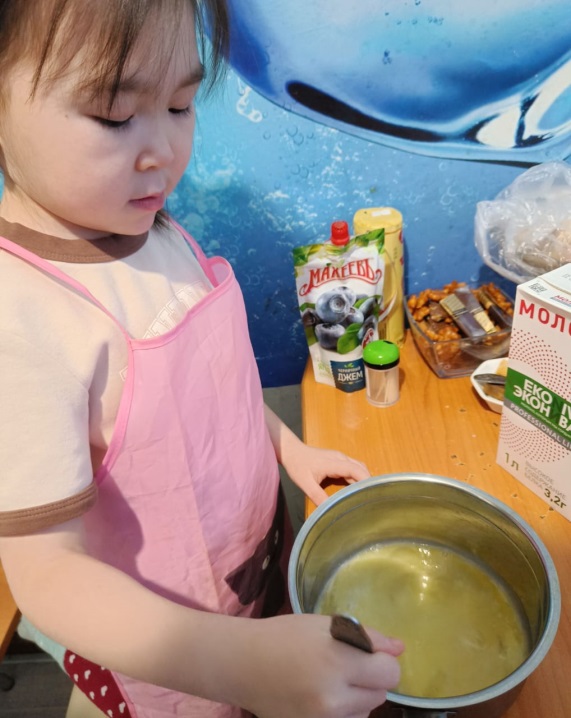 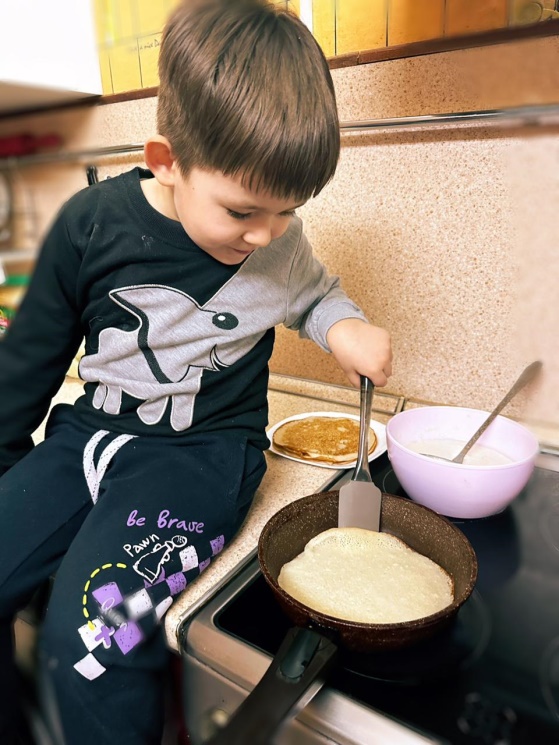 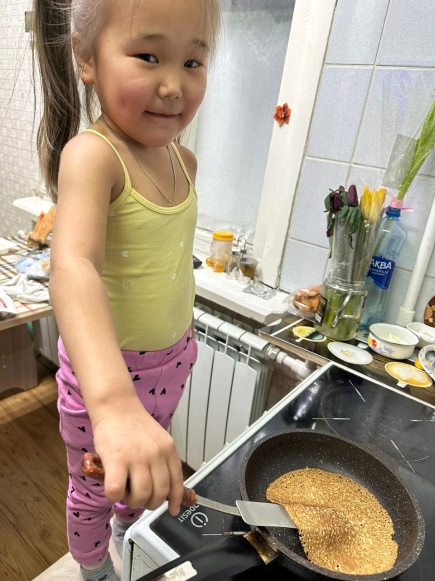 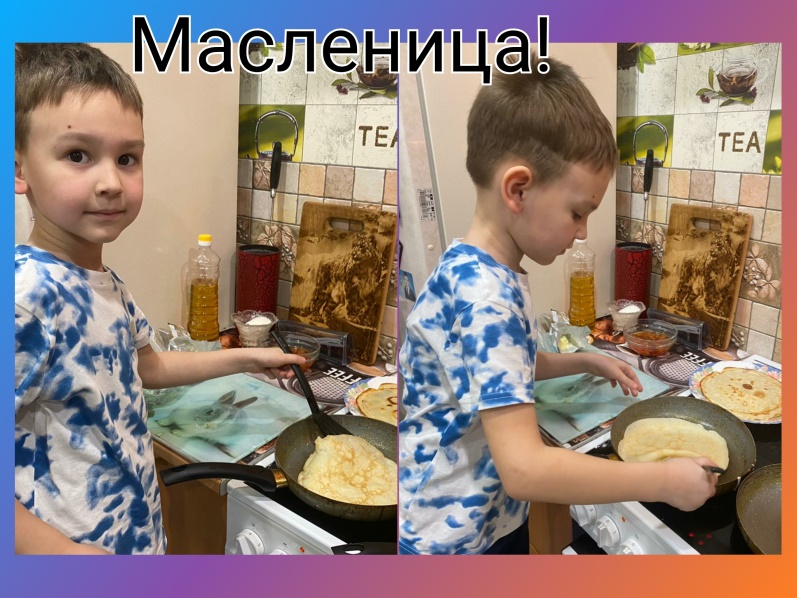 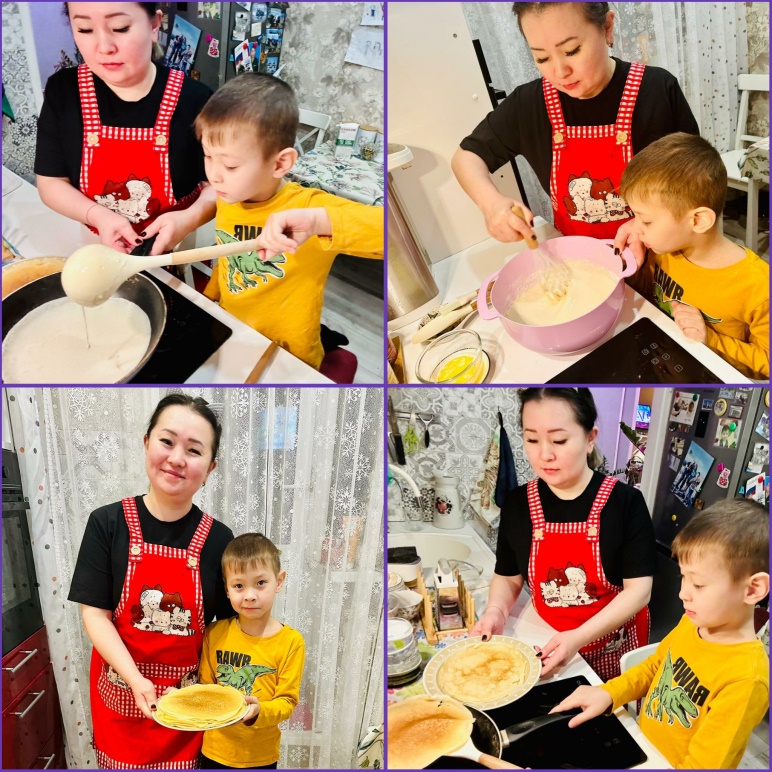 Слава Марухненко очень любит помогать маме на кухне. Работа над созданием символа Масленицы – блин-солнышко.
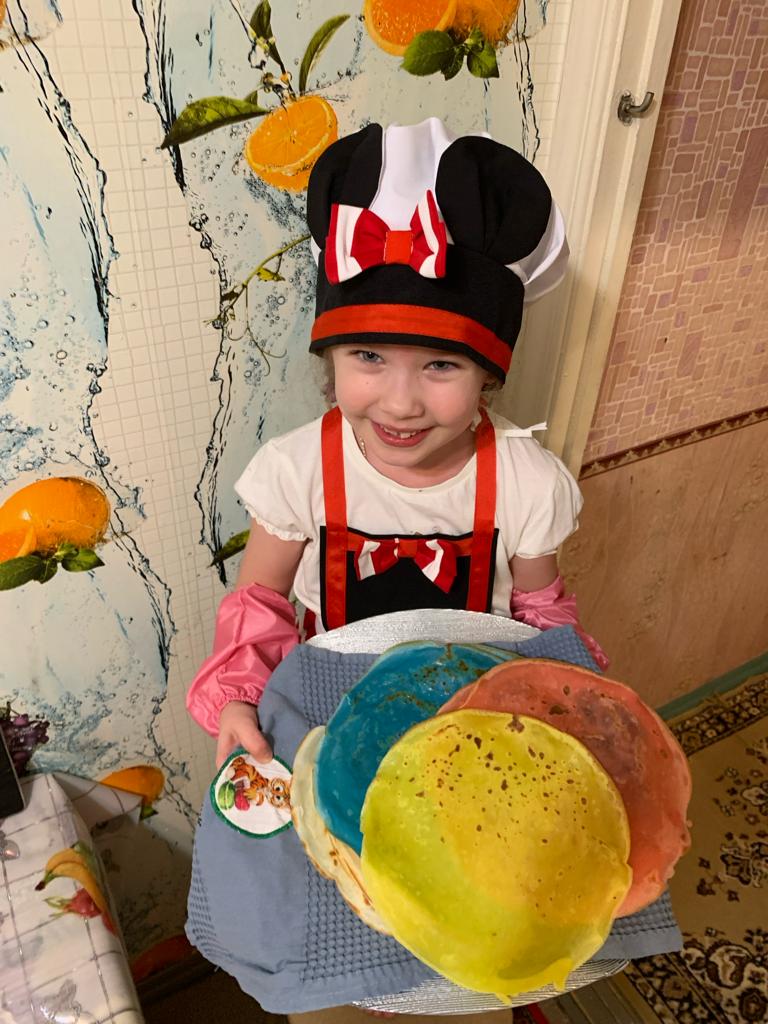 Задание 4:   «Разгуляй»

Выкладываем информацию по играм и конкурсам на Масленицу для детей и взрослых.

 2. Выкладывание фото и видео с играми детей.
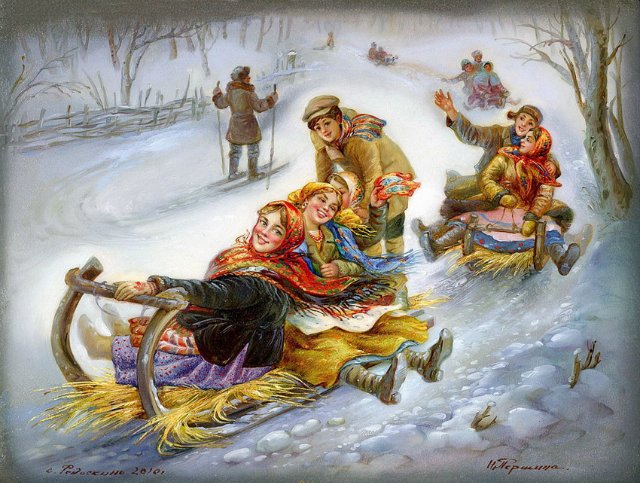 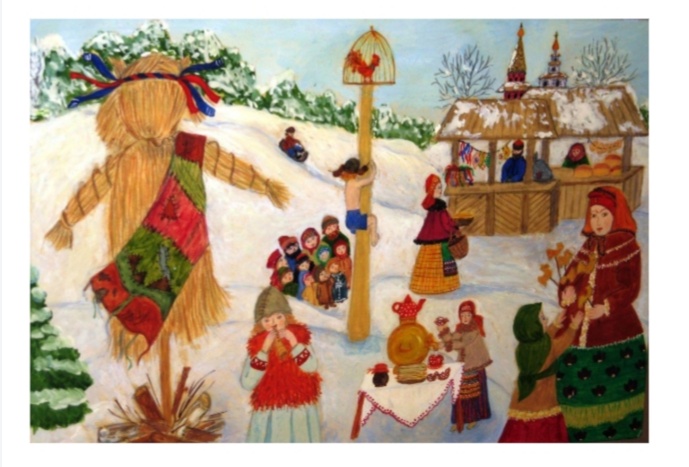 «Царь горы»
«Катание с горки»
«Прыжки в мешках»
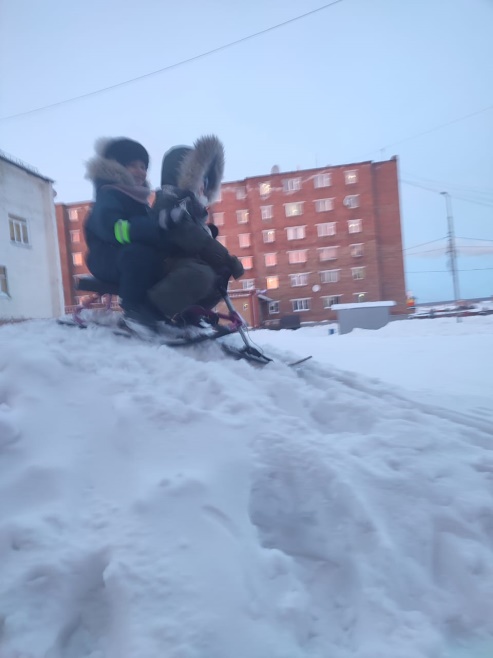 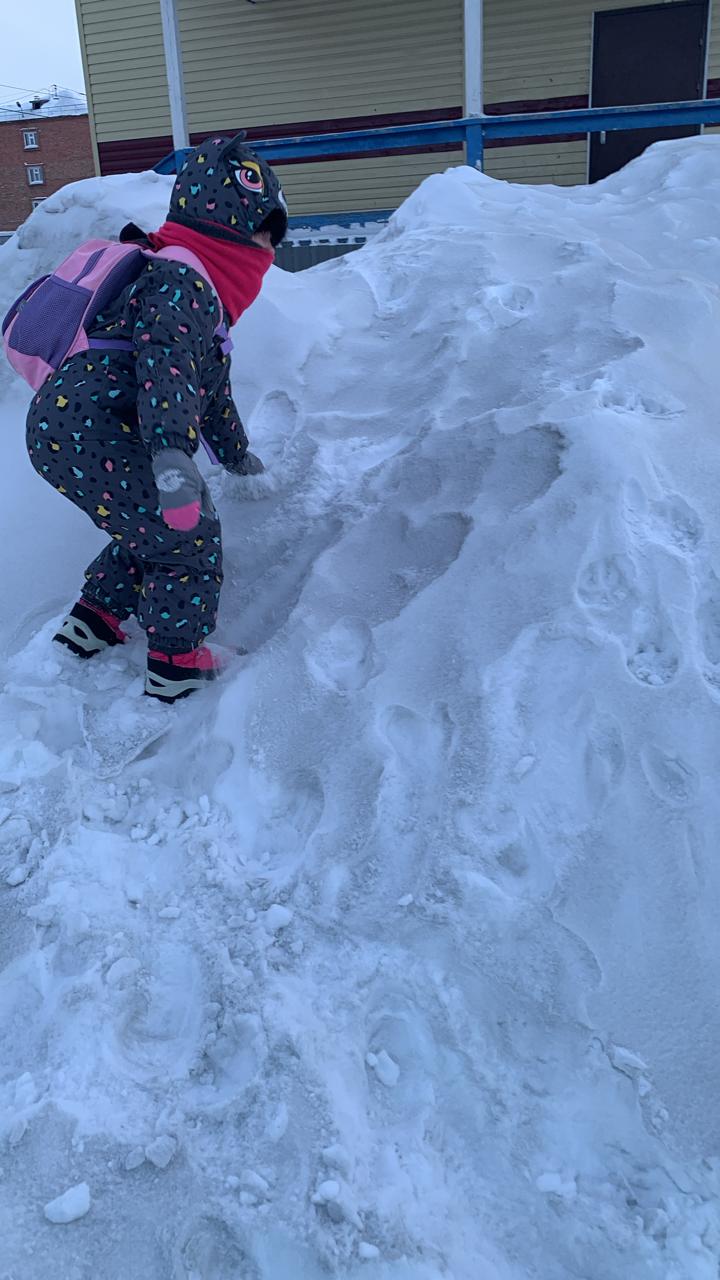 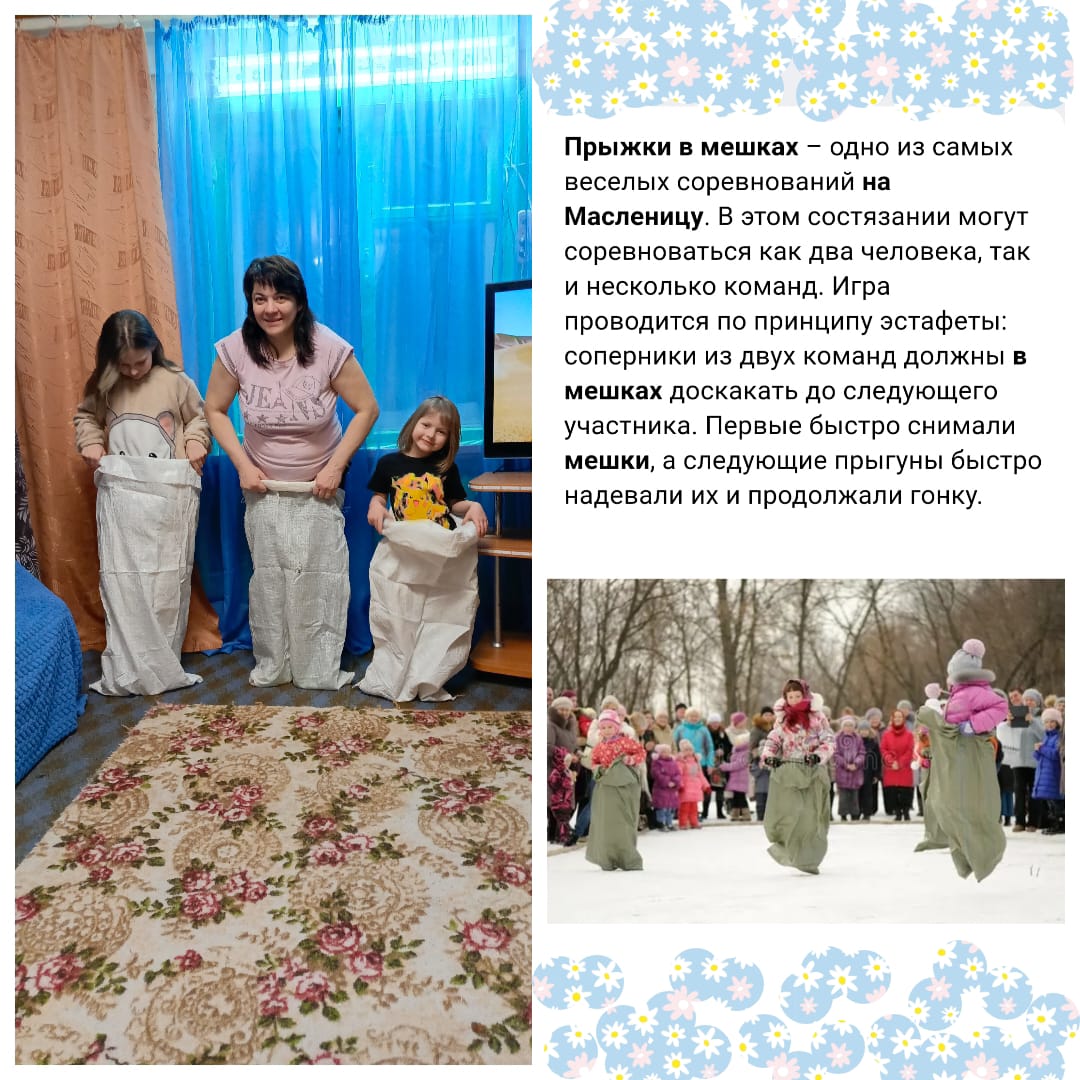 «Перетягивание каната»
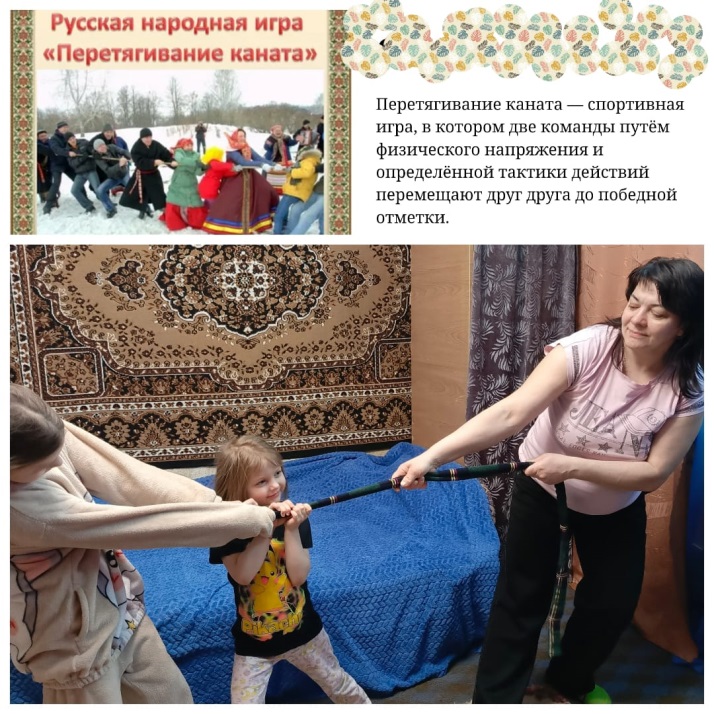 «Эстафета 
с блинами»
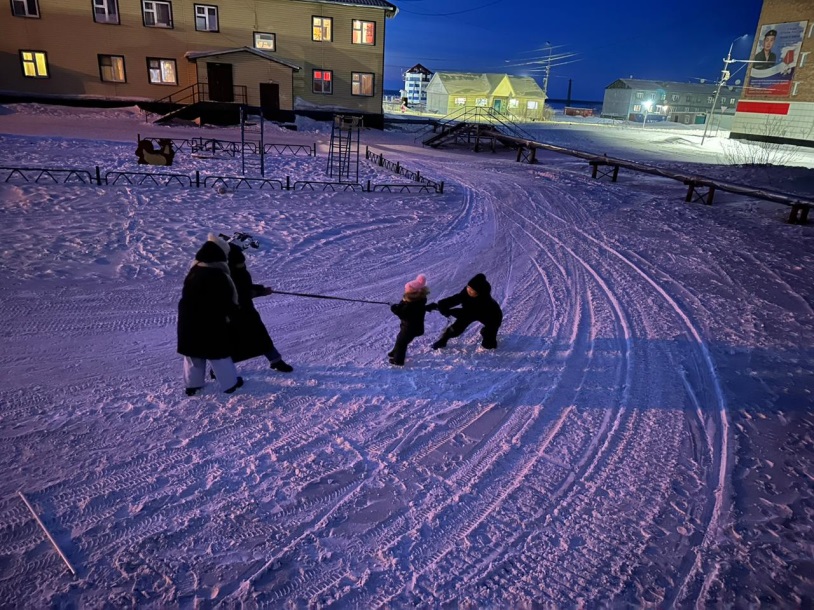 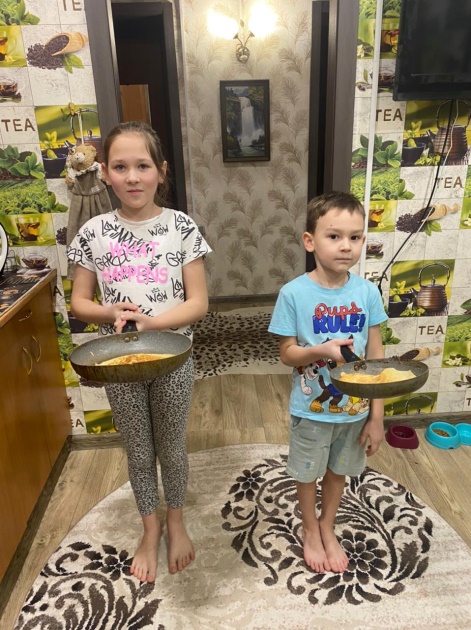 Задание 4:   «Обрядовая кукла  «Масленица»»

Выкладываем информацию по изготовлению куклы – закрутки и поэтапному изготовлению.

 2. Изготовление куклы с детьми дома и выкладывание фотографии в группе.
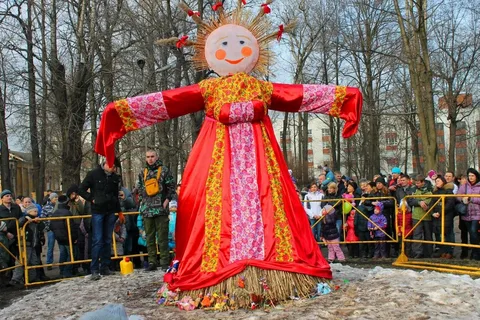 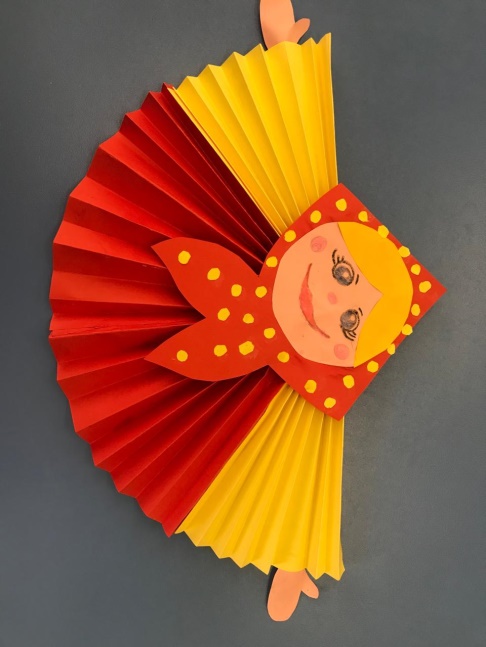 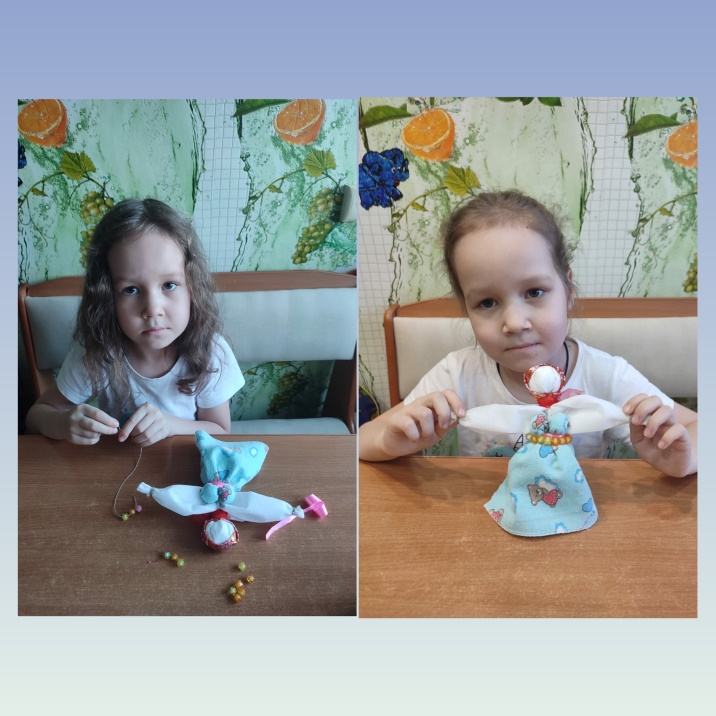 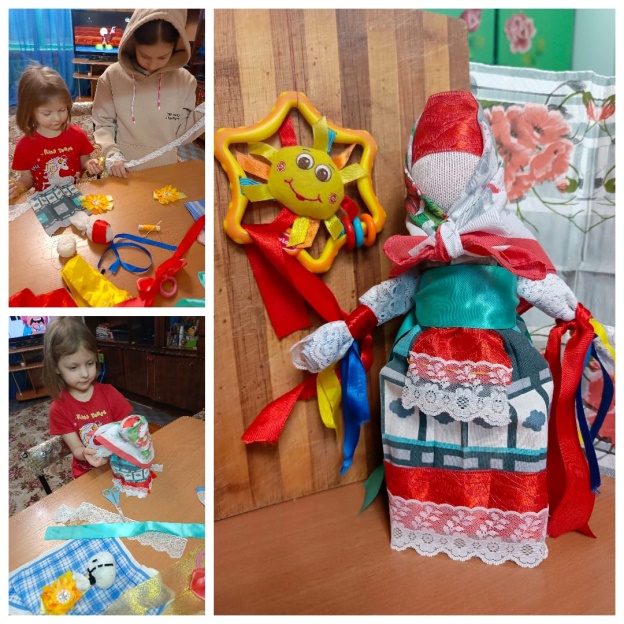 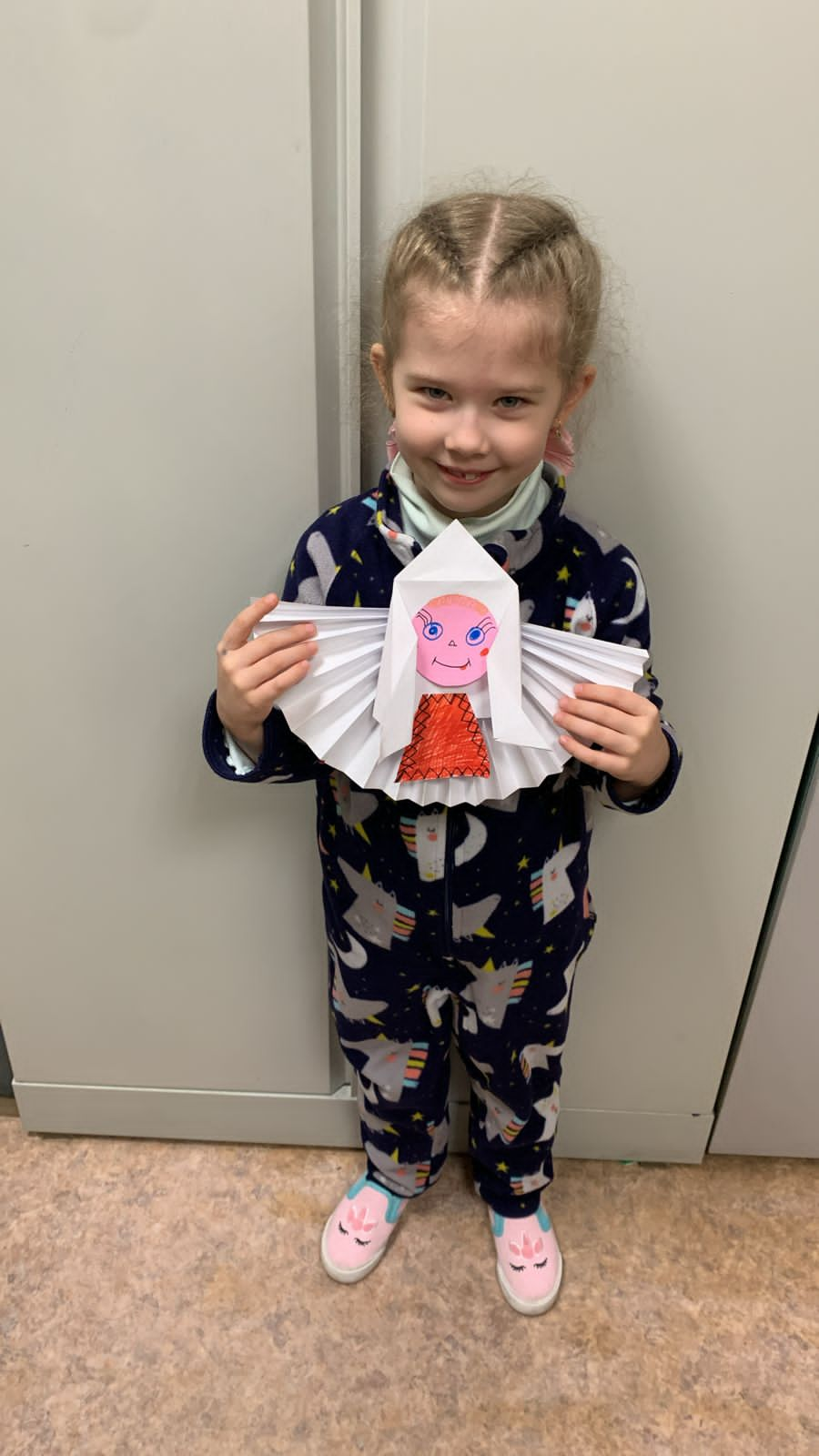 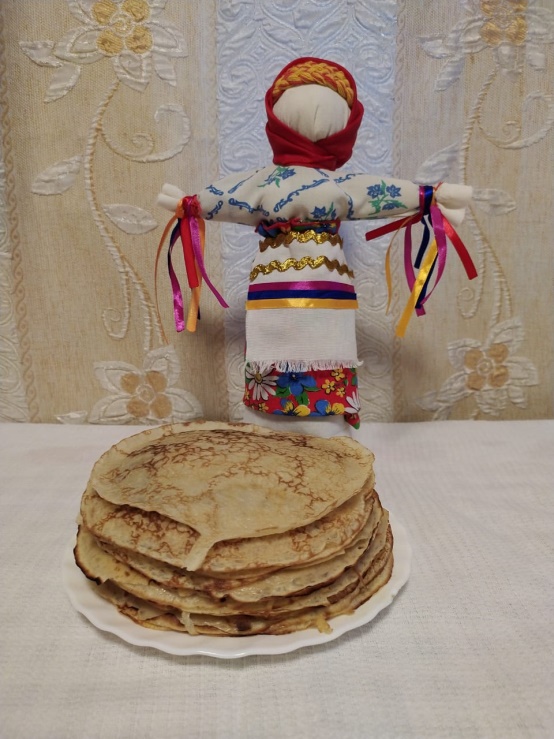 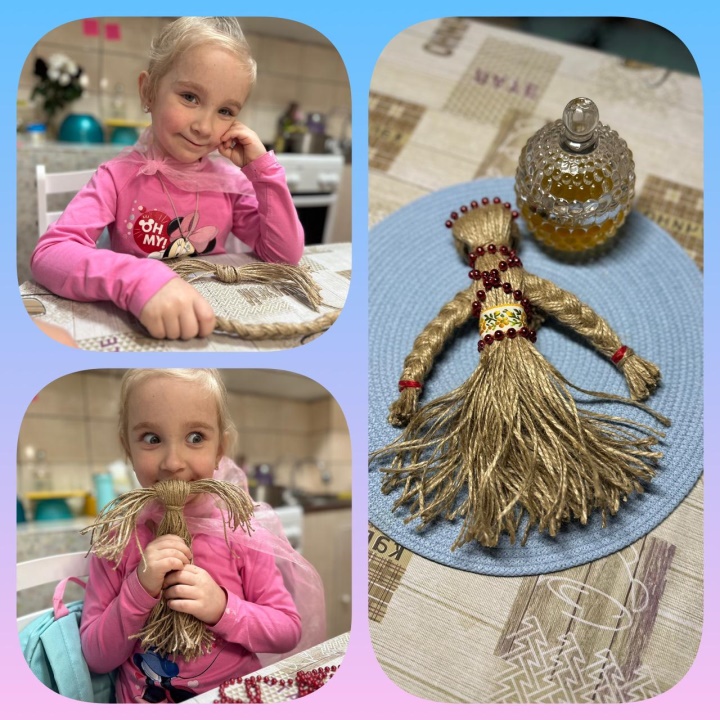 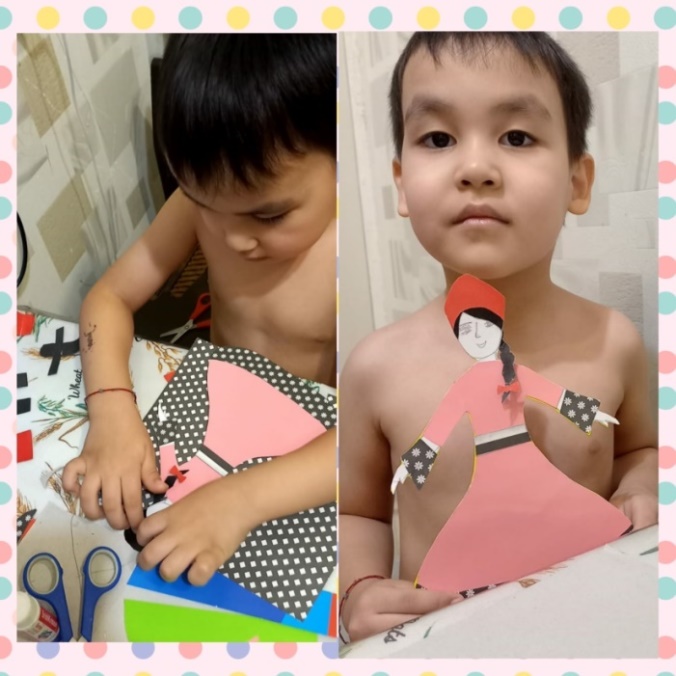 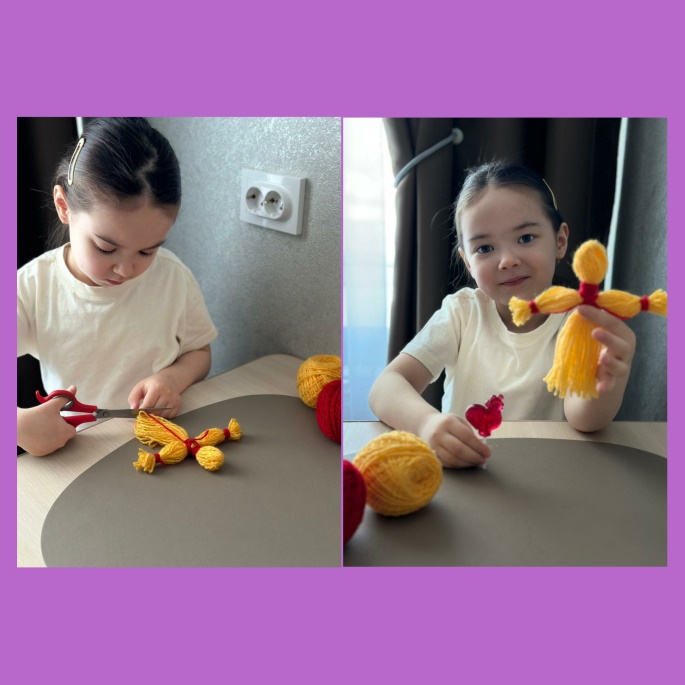 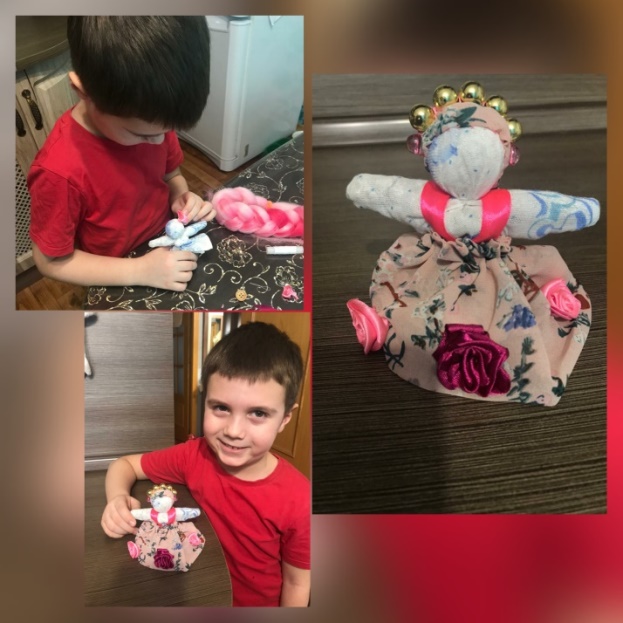 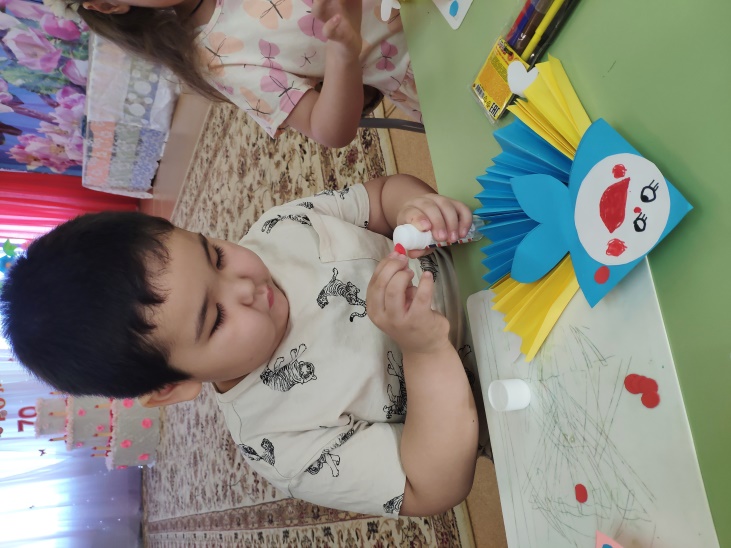 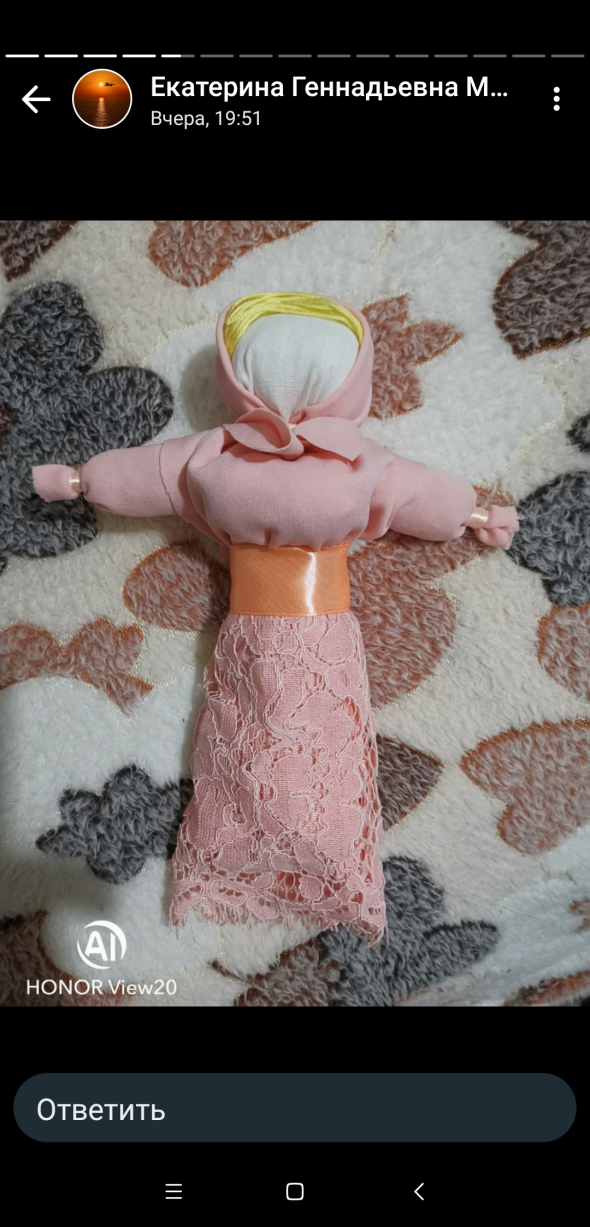 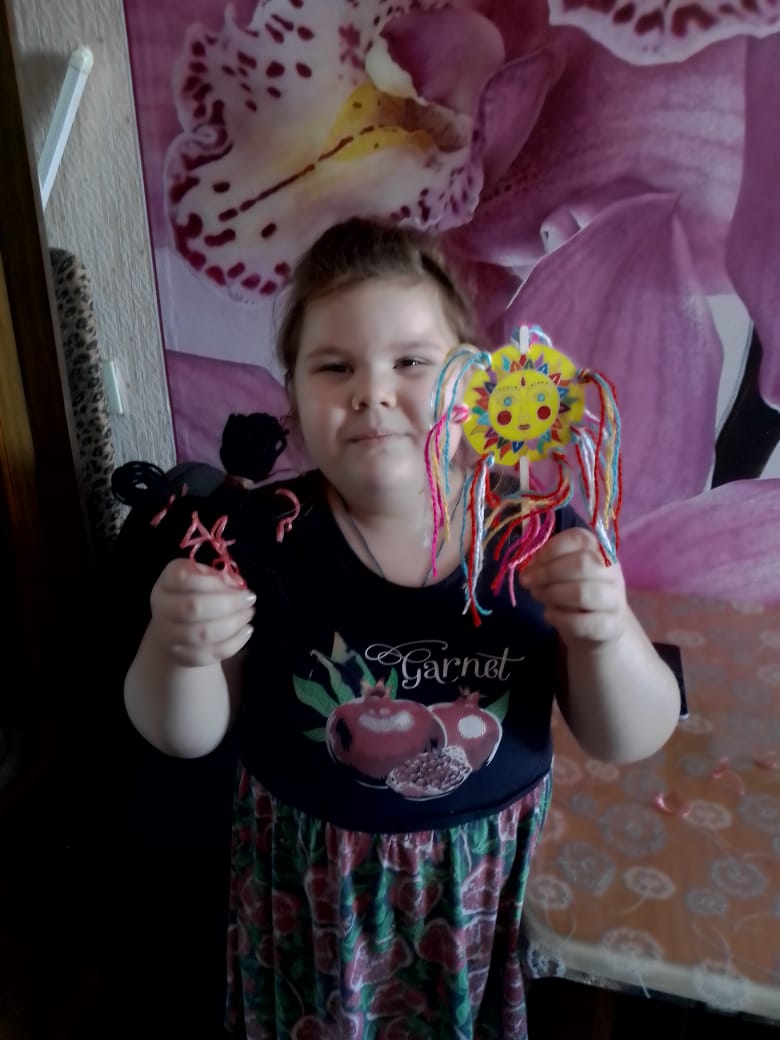 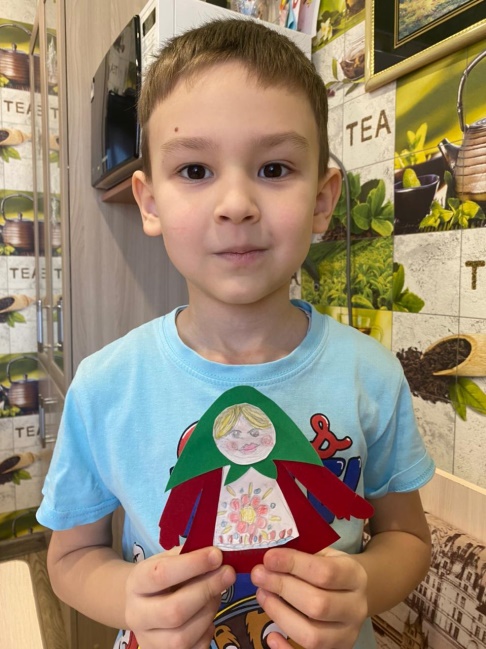 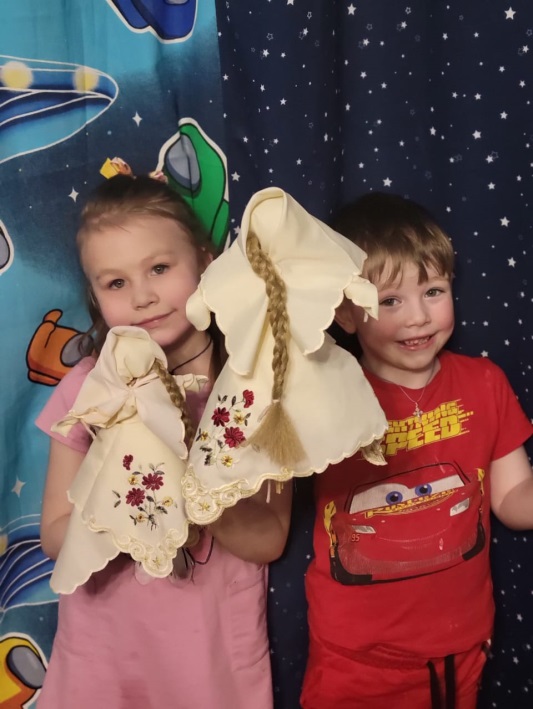 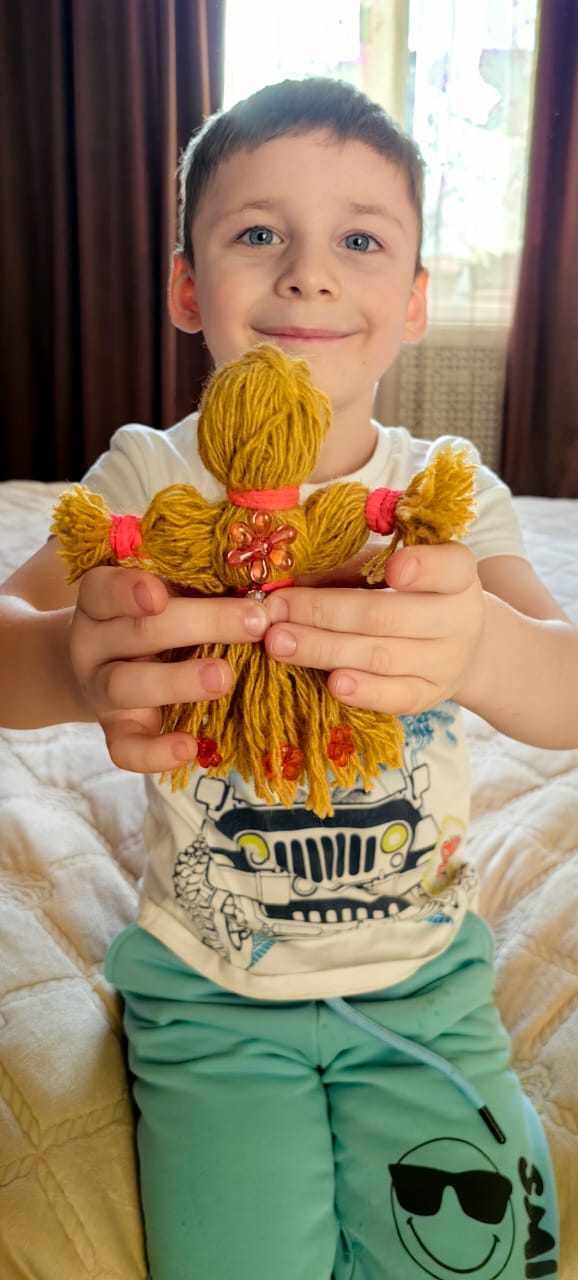 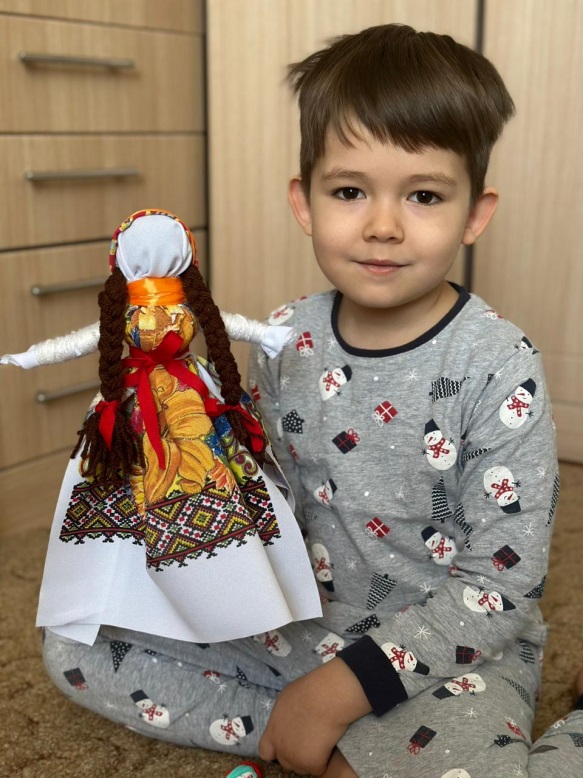 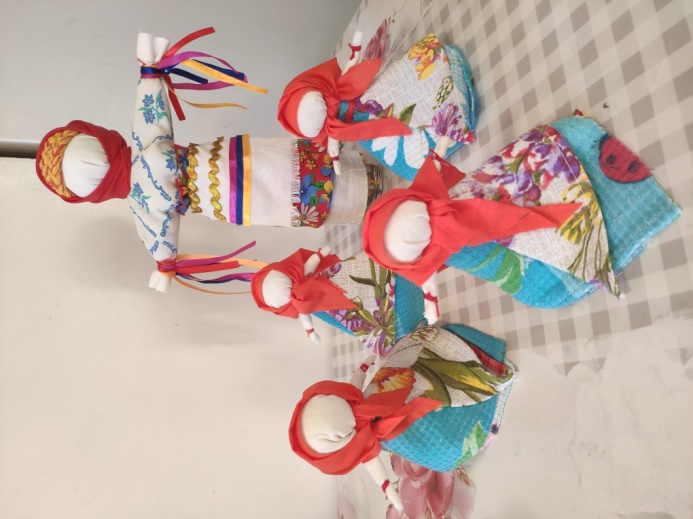 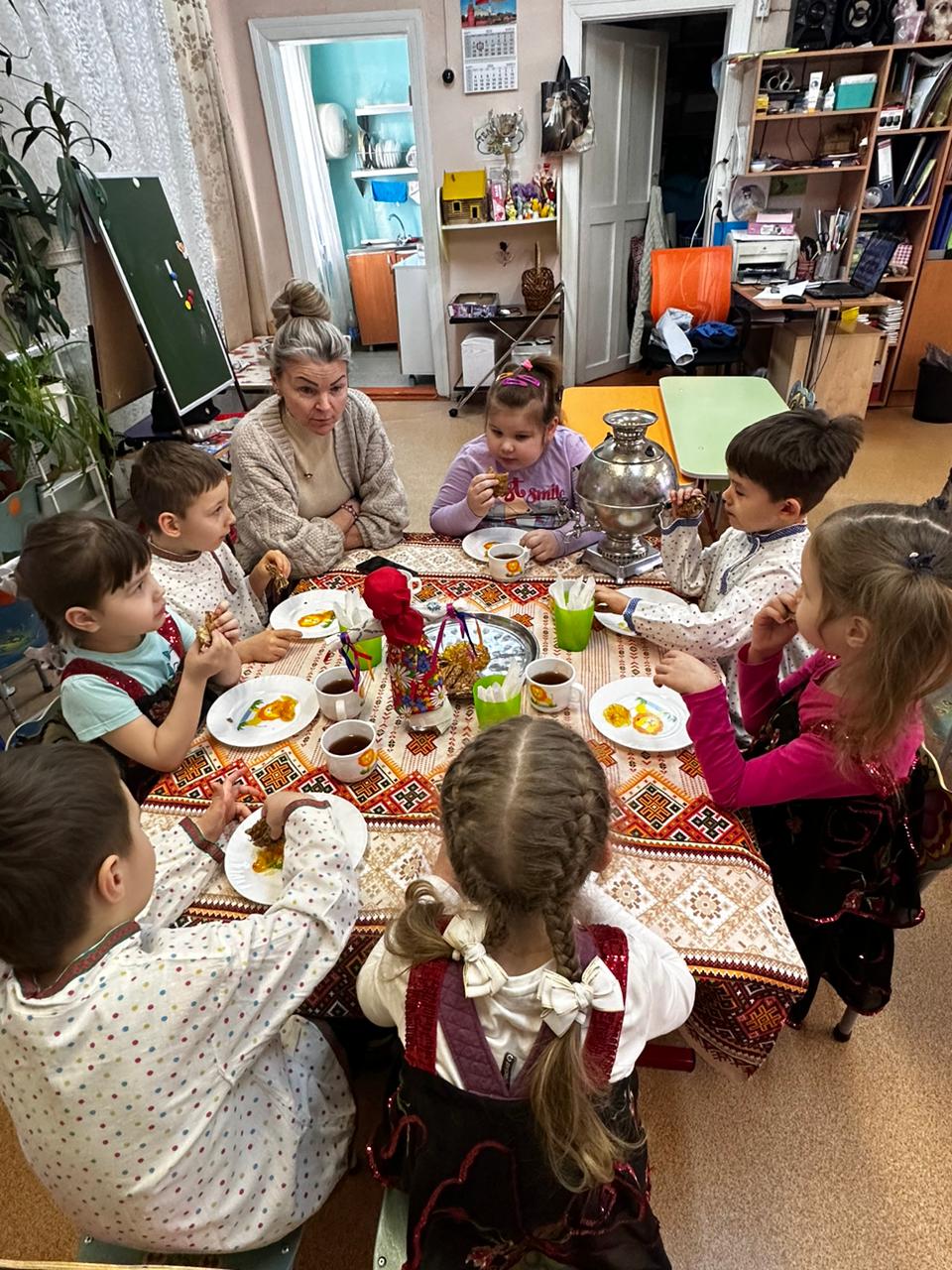 Посиделки у самовара
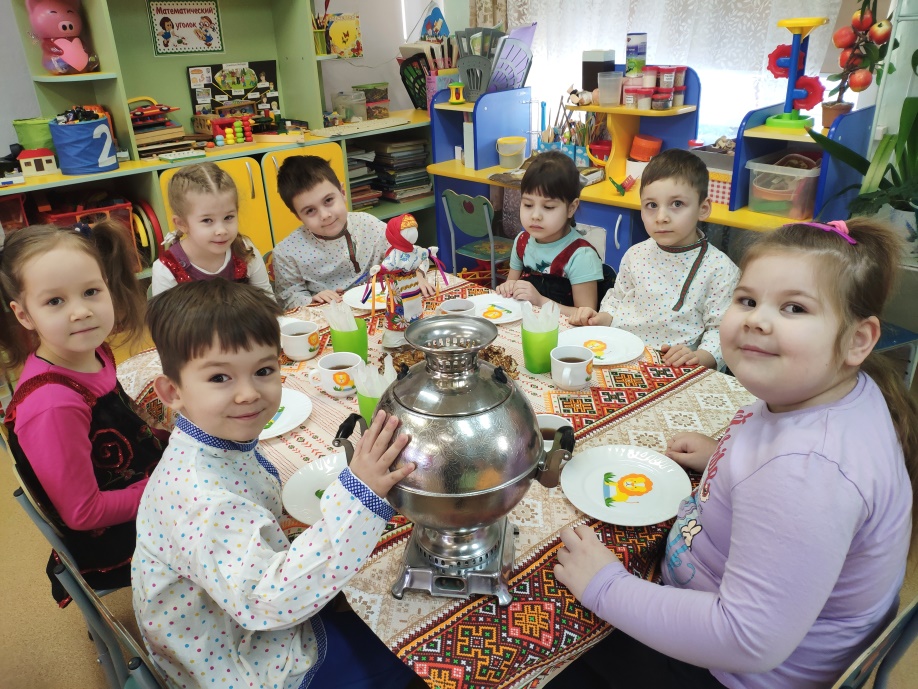 3. Заключительный
Содержание деятельности воспитателя и семей воспитанников:	
- Посиделки у самовара (совместное чаепитие)- Вручение благодарностей и кулинарных книжек с рецептами блинов за участие в онлайн квест – игре «Путешествие по Масленичной неделе»
- Анализ полученных результатов.
Наши участники:
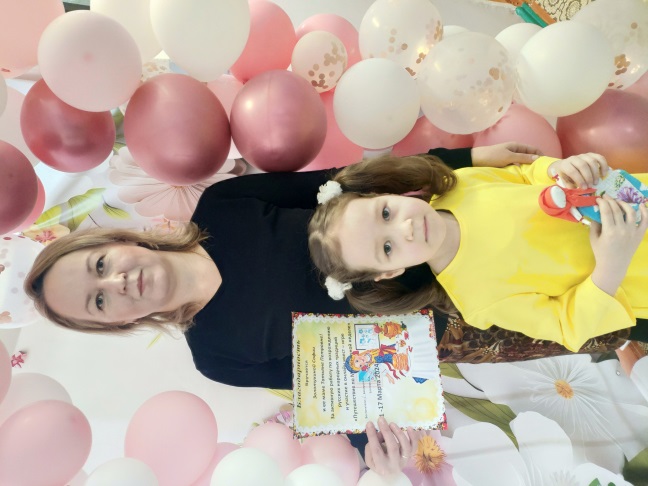 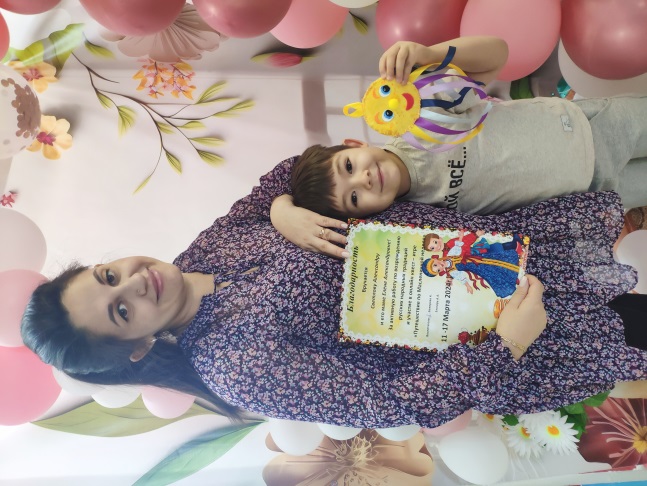 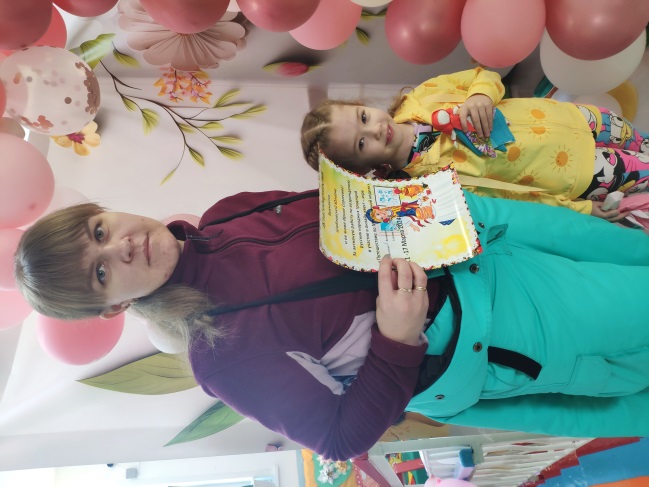 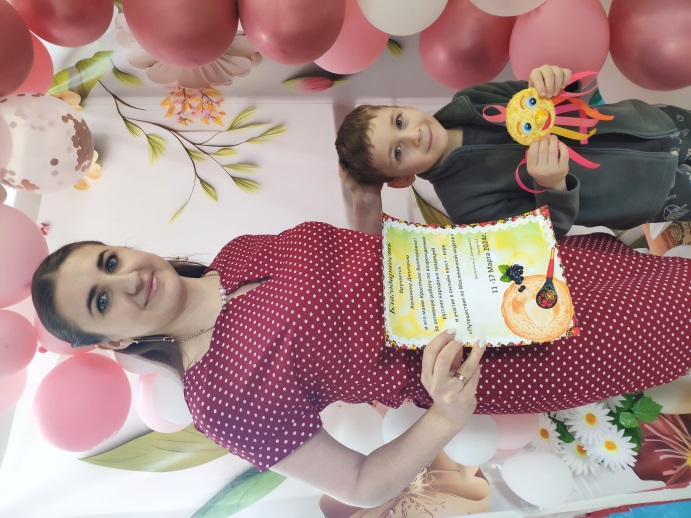 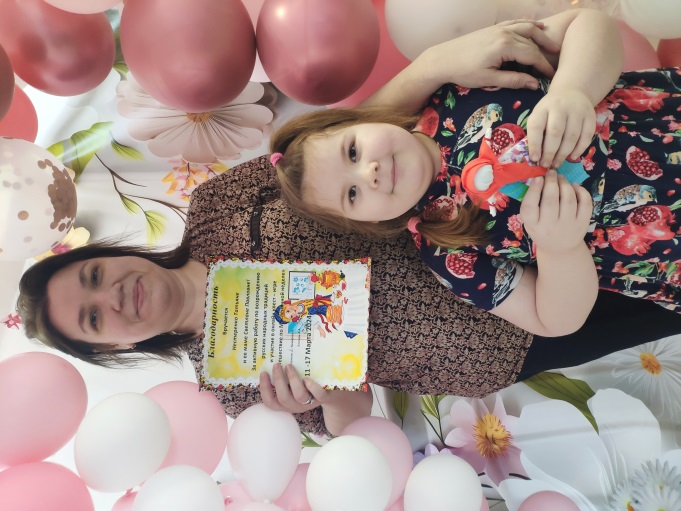 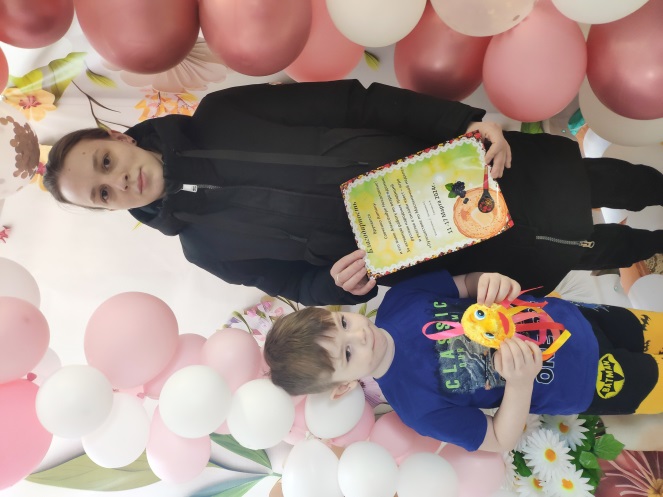 Спасибо за внимание!